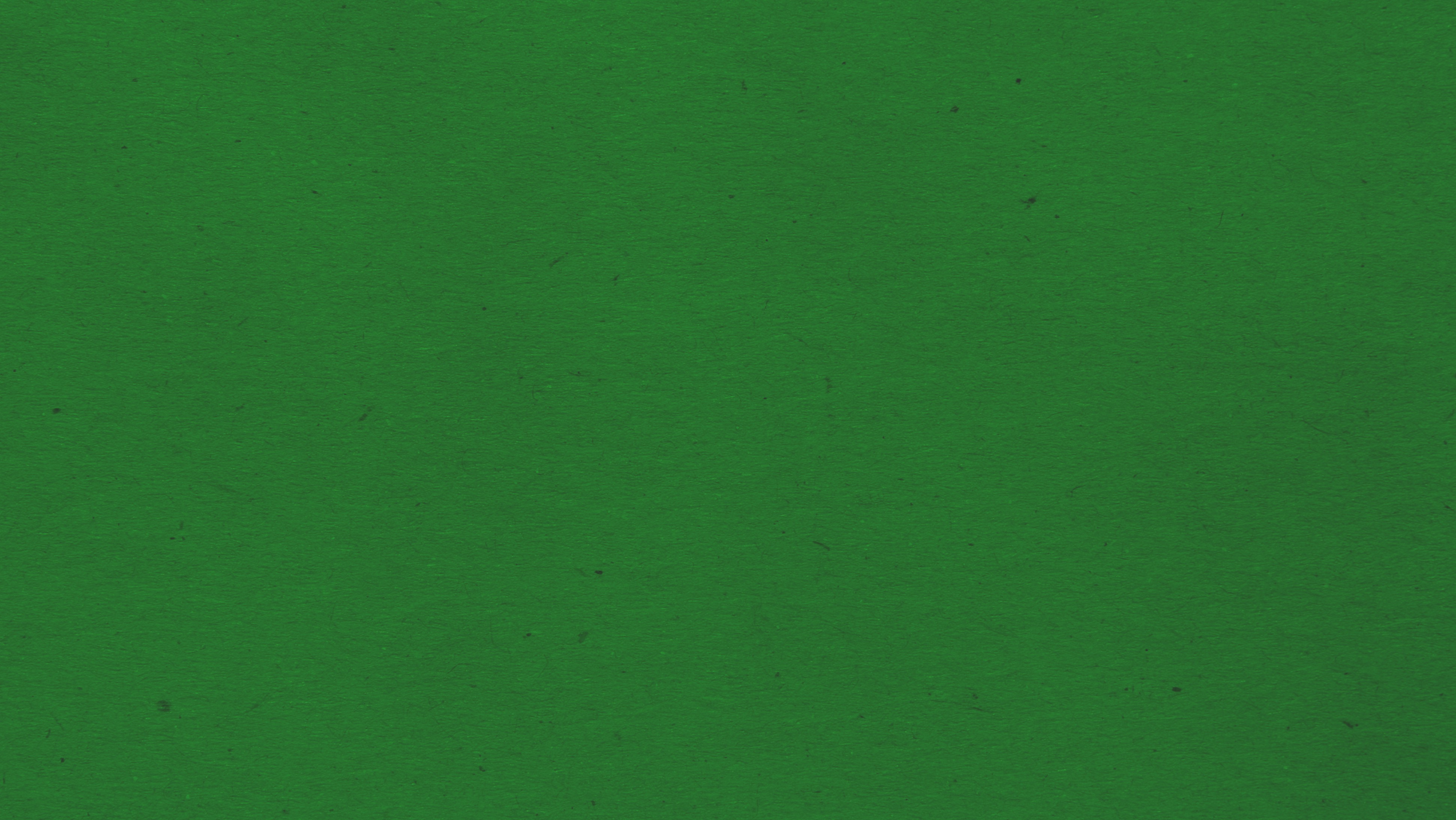 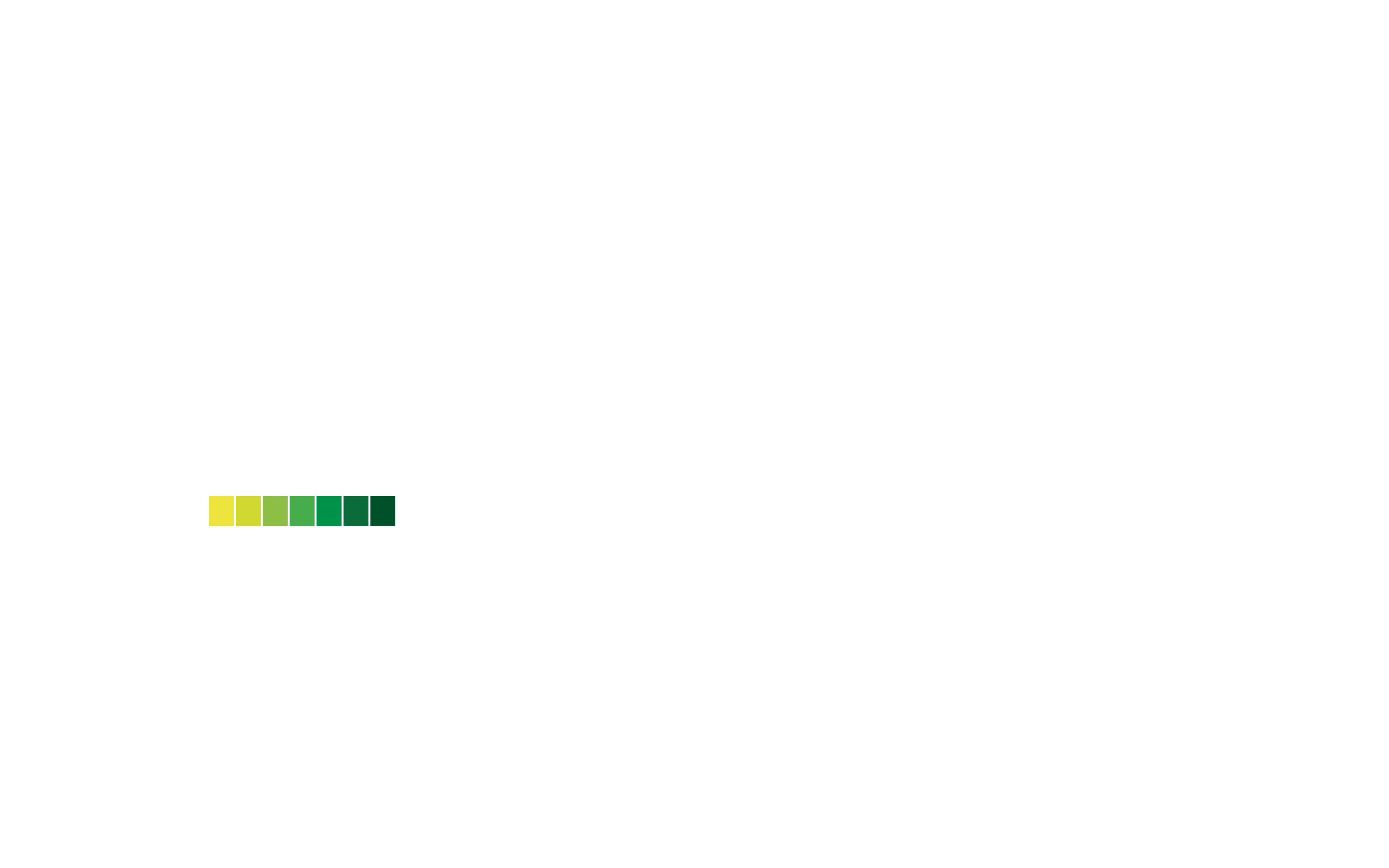 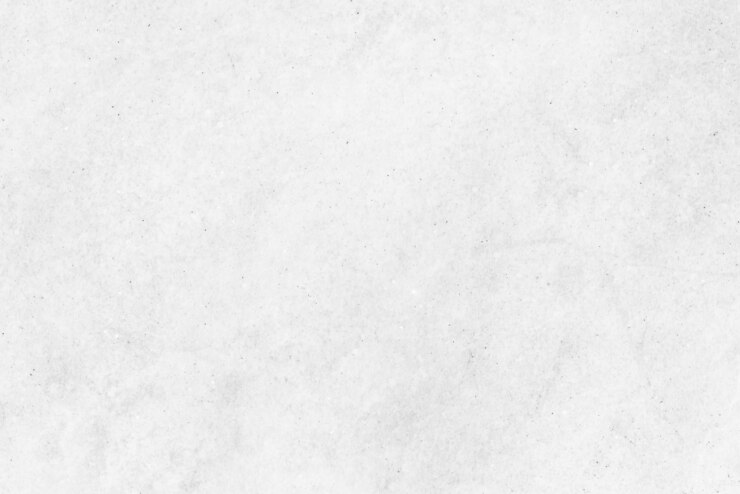 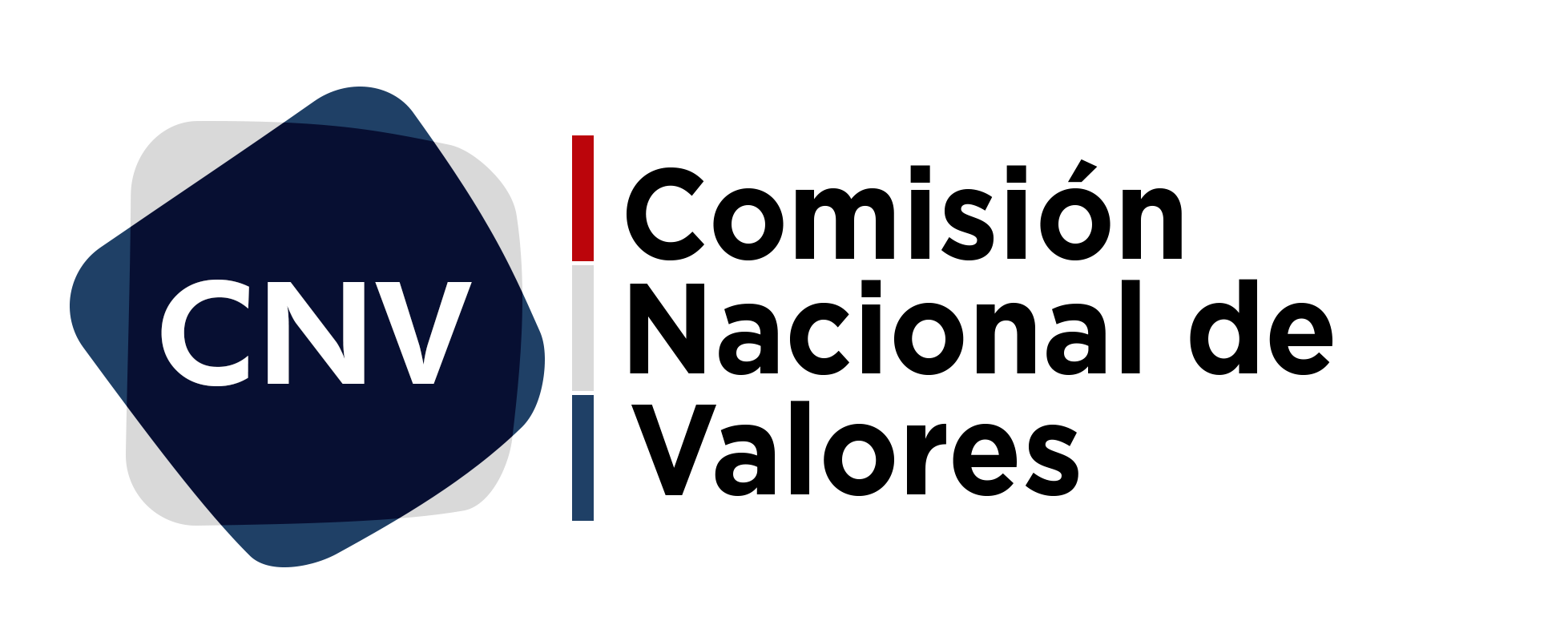 SUPERVISACIÓN Y REGULACIÓN
¿QUIÉNES COMPONEN EL MERCADO?
Empresas Emisoras
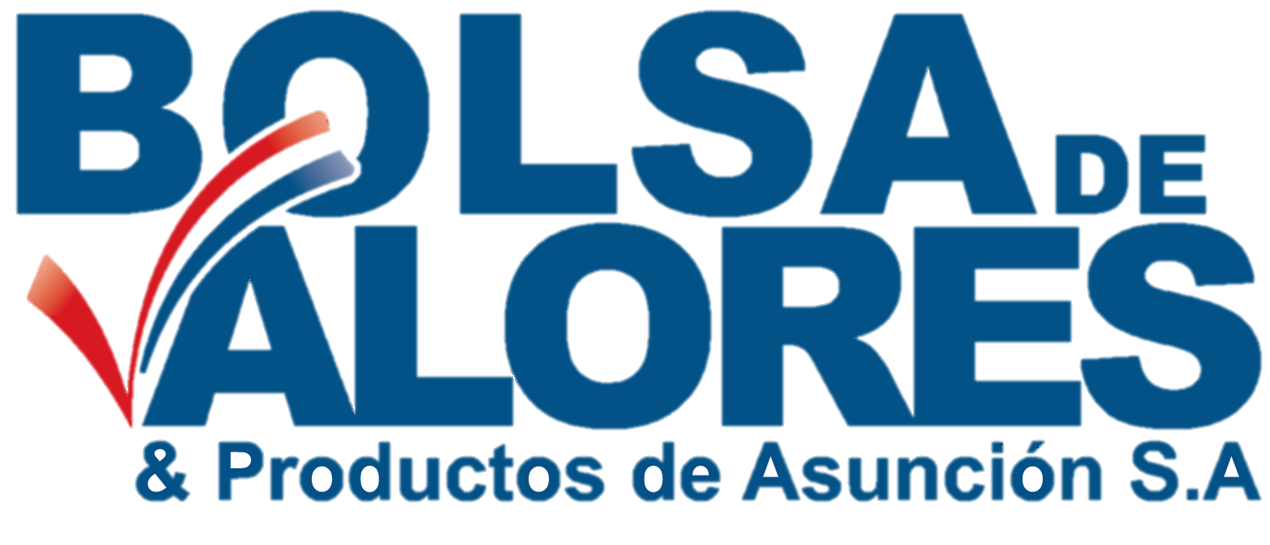 CASA DE BOLSA
CASA DE BOLSA
CASA DE BOLSA
MERCADO PRIMARIO
Rueda de Bolsa
MERCADO SECUNDARIO
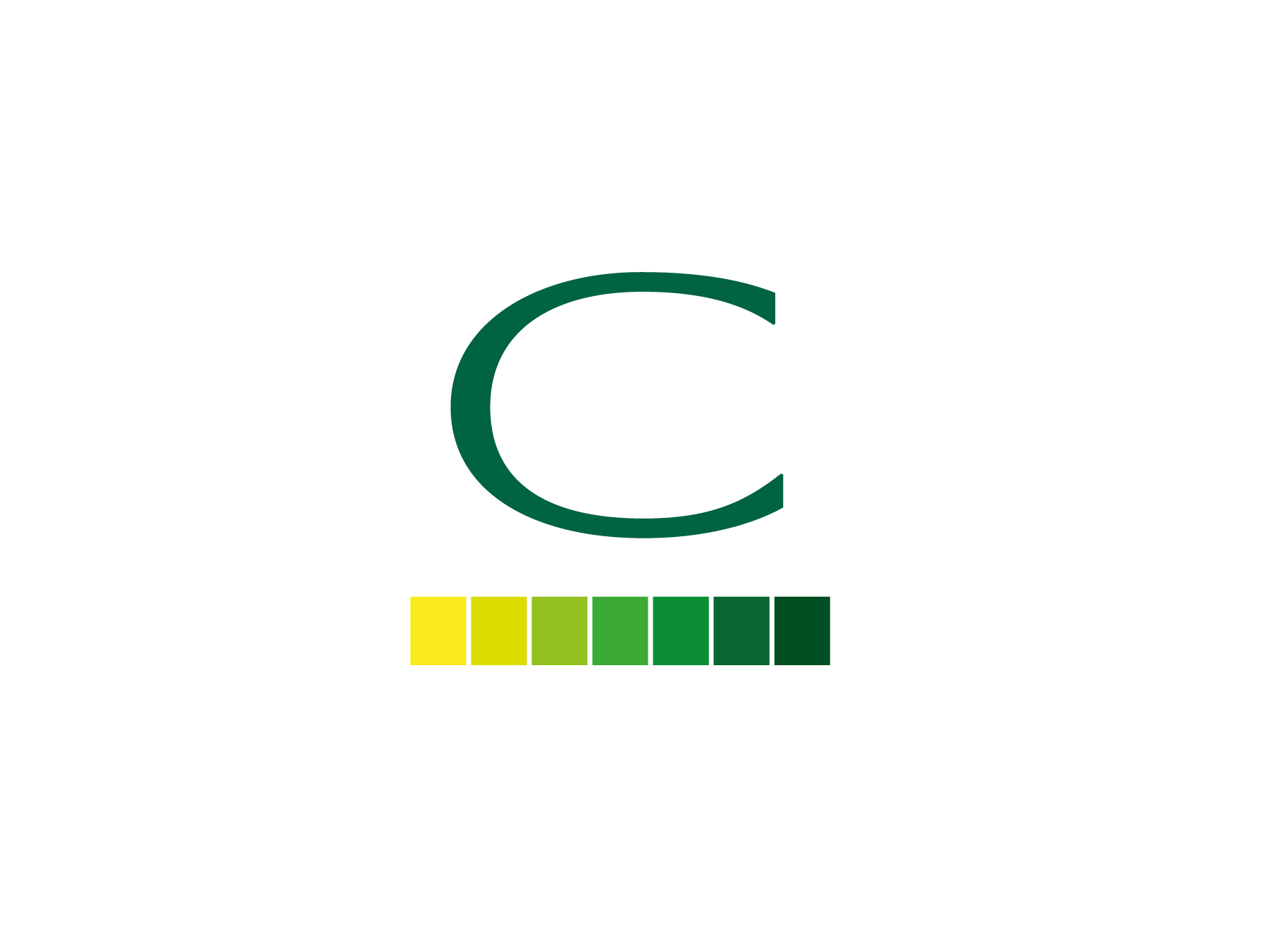 INVERSIONISTAS
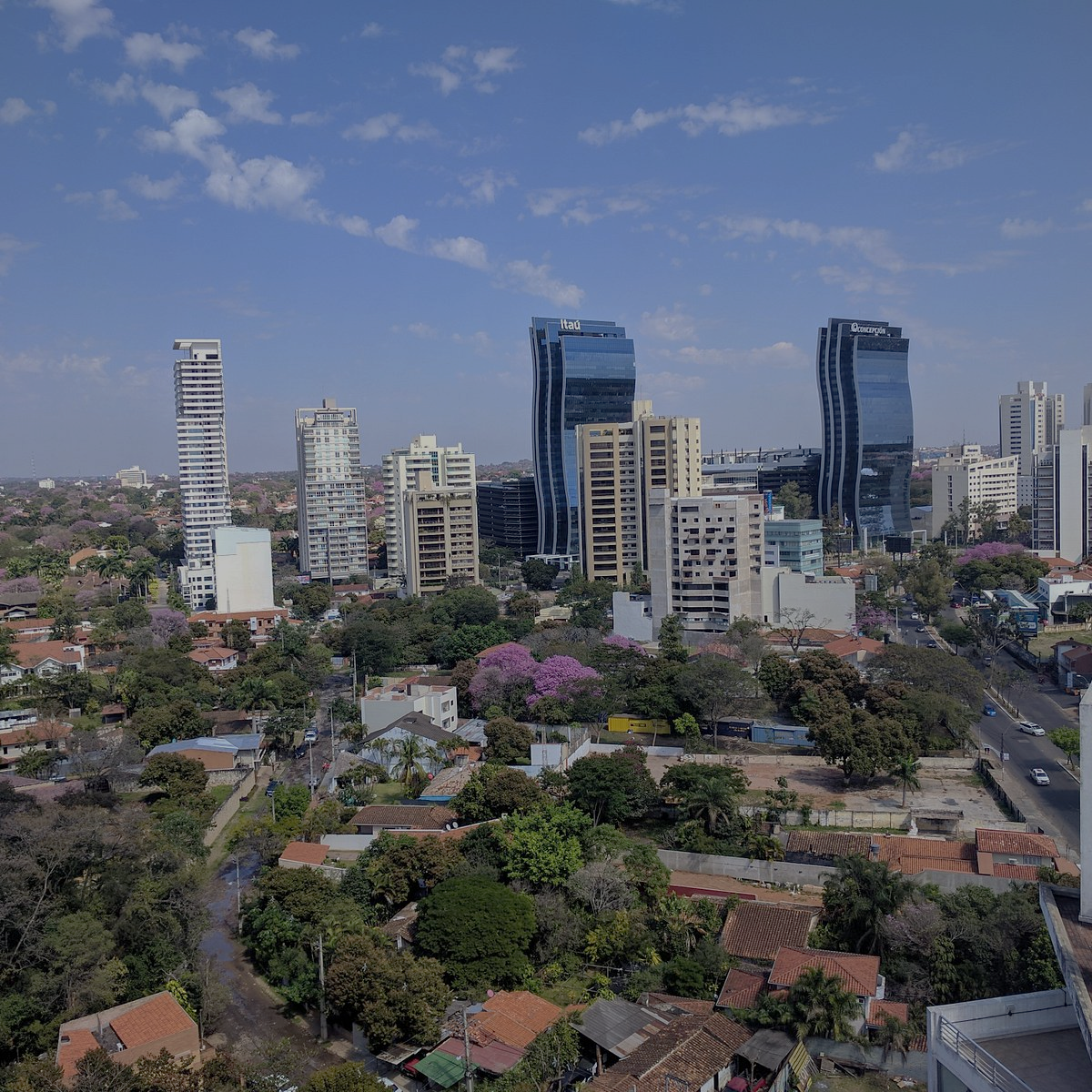 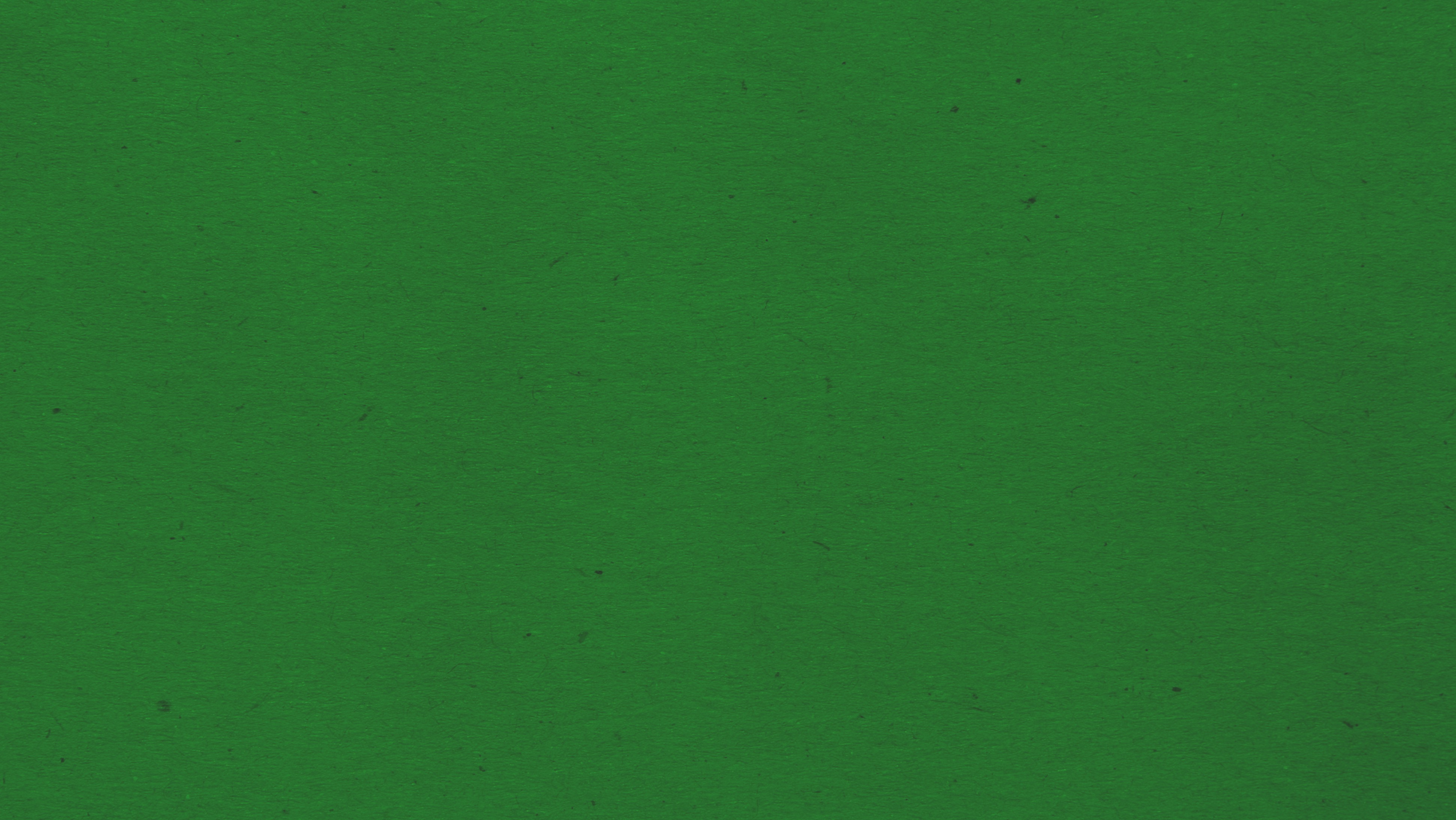 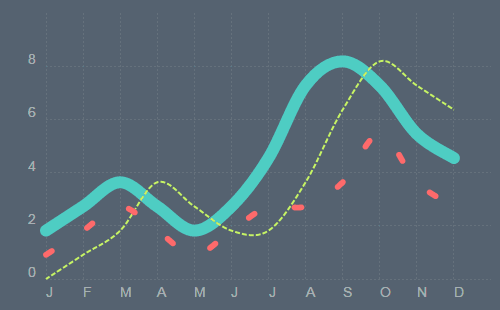 ¿CÓMO IMPULSAR A LAS EMPRESAS
A TRAVÉS DEL MERCADO DE VALORES EN  PARAGUAY?
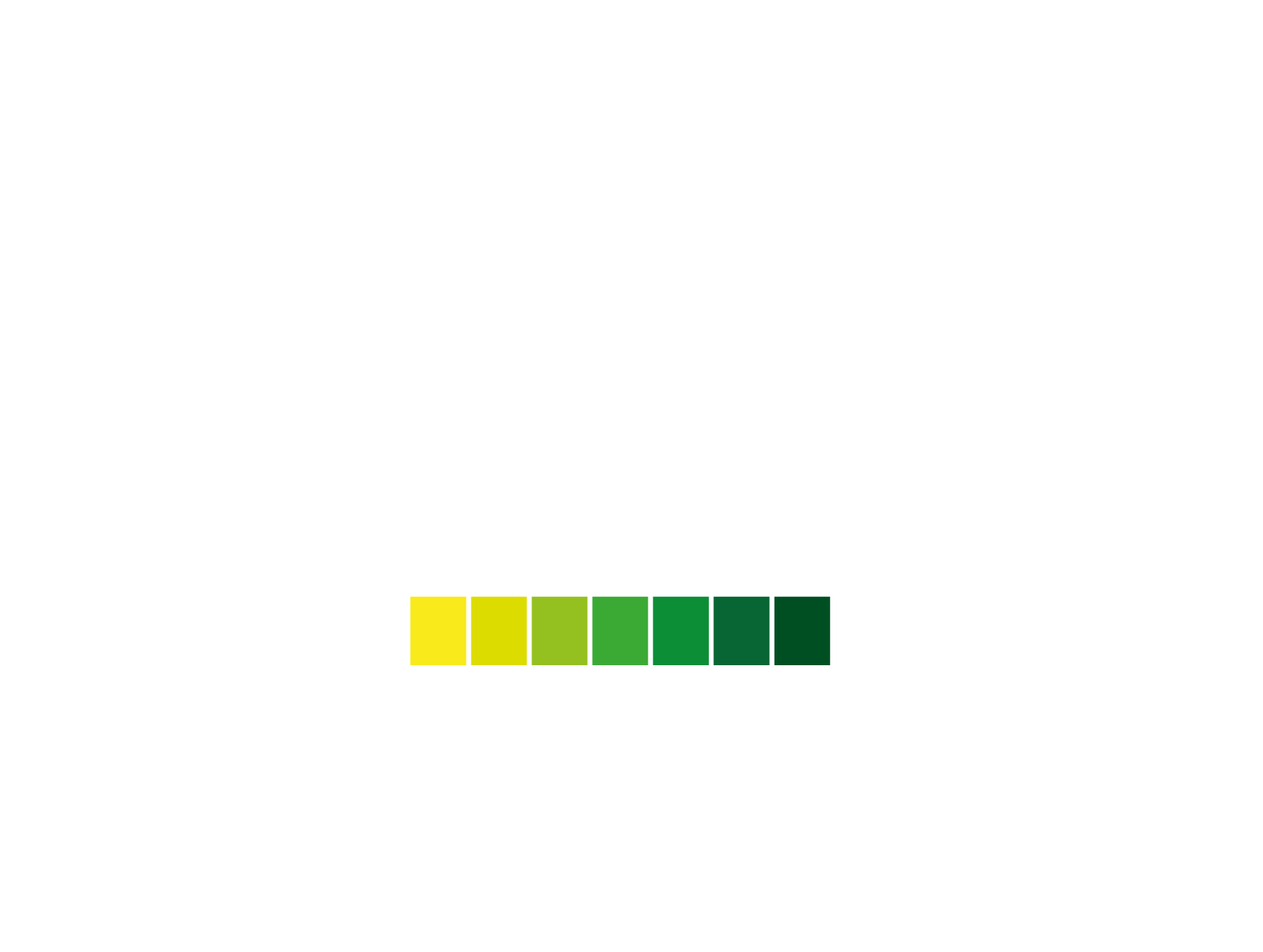 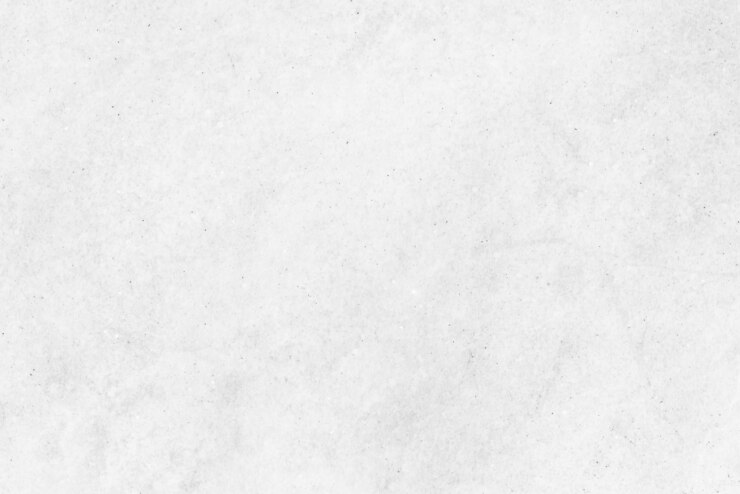 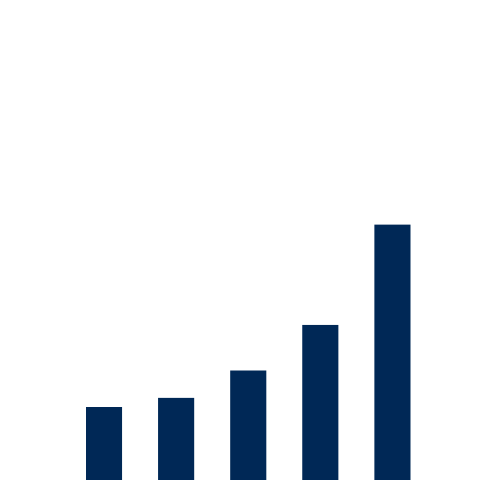 CAPITAL PROPIO
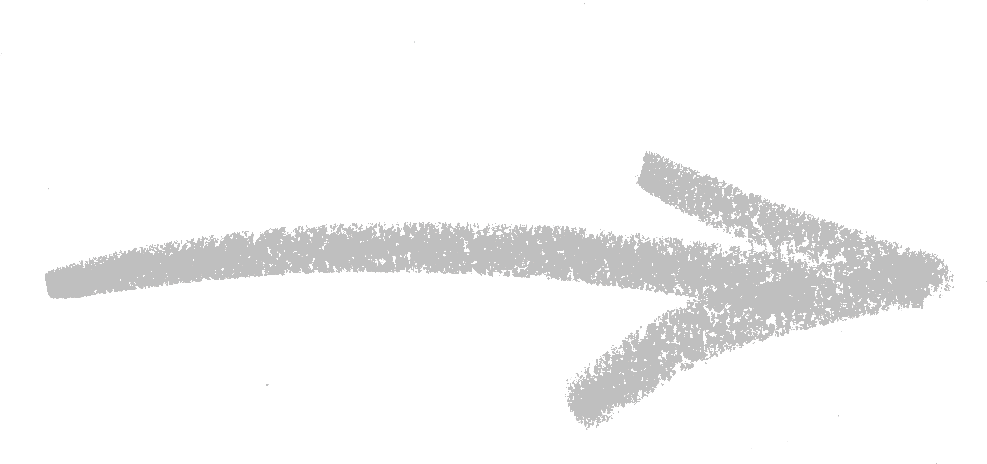 ¿CÓMO CRECEN
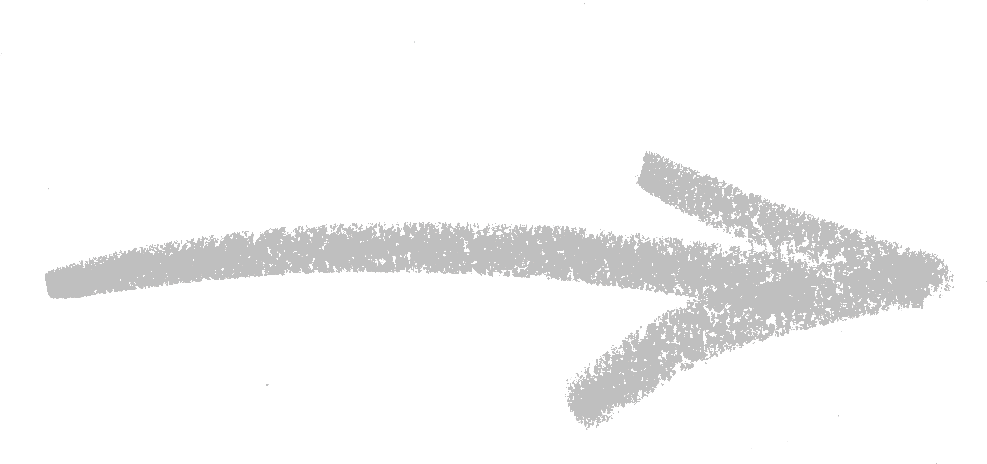 PRÉSTAMO
LAS EMPRESAS?
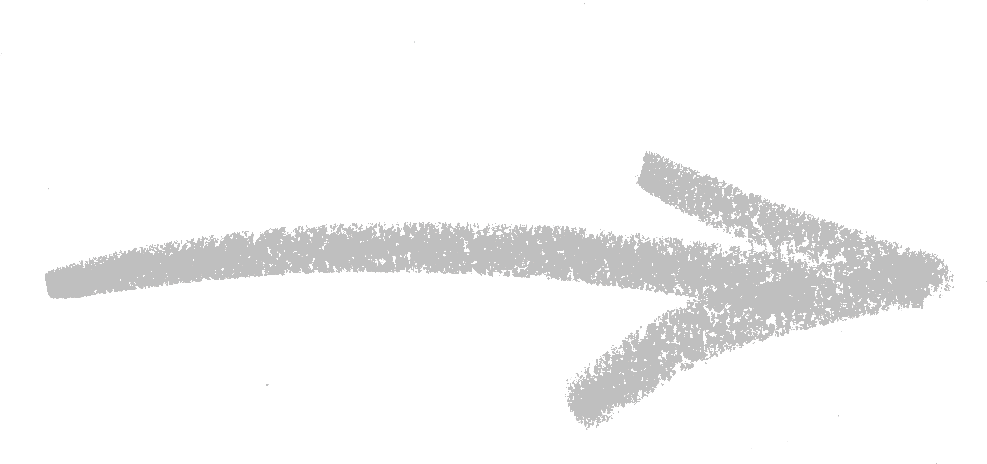 BOLSA DE VALORES
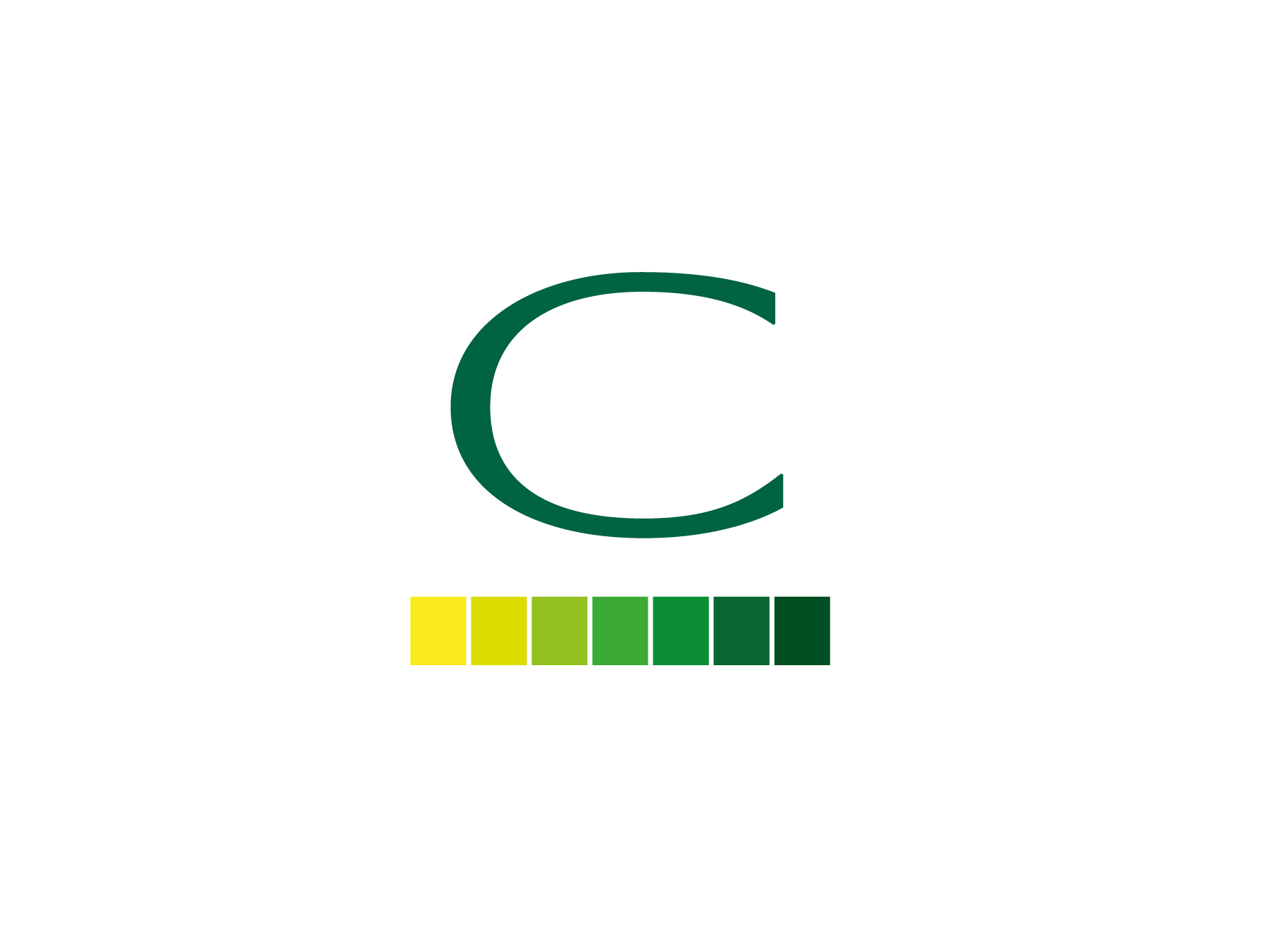 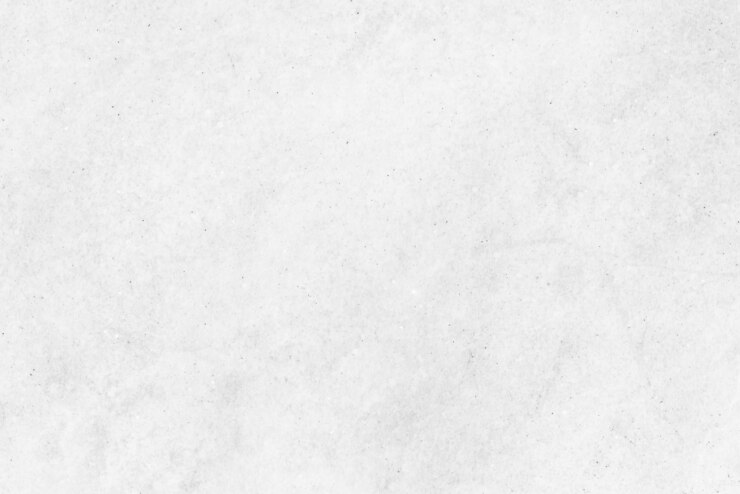 FORMAS DE FINANCIAR
LA EXPANSIÓN DE UNA EMPRESA
CAPITAL PROPIO
CAPITALIZACION DE DIVIDENDOS
AUMENTO DE CAPITAL
CONCENTRACION DEL PATRIMONIO DE LOS PROPIETARIOS
PRESTAMOS
BANCARIOS
PROVEEDORES
DEUDA PRIVADA
CAPITAL OPERATIVO O DE GIRO
TITULOS VALORES
BONOS
ACCIONES:
    	OFERTA PRIVADA
	OFERTA PUBLICA (VIA BOLSA)
CAPITAL PARA PROYECTOS DE EXPANSION Y FORTALECIMIENTO
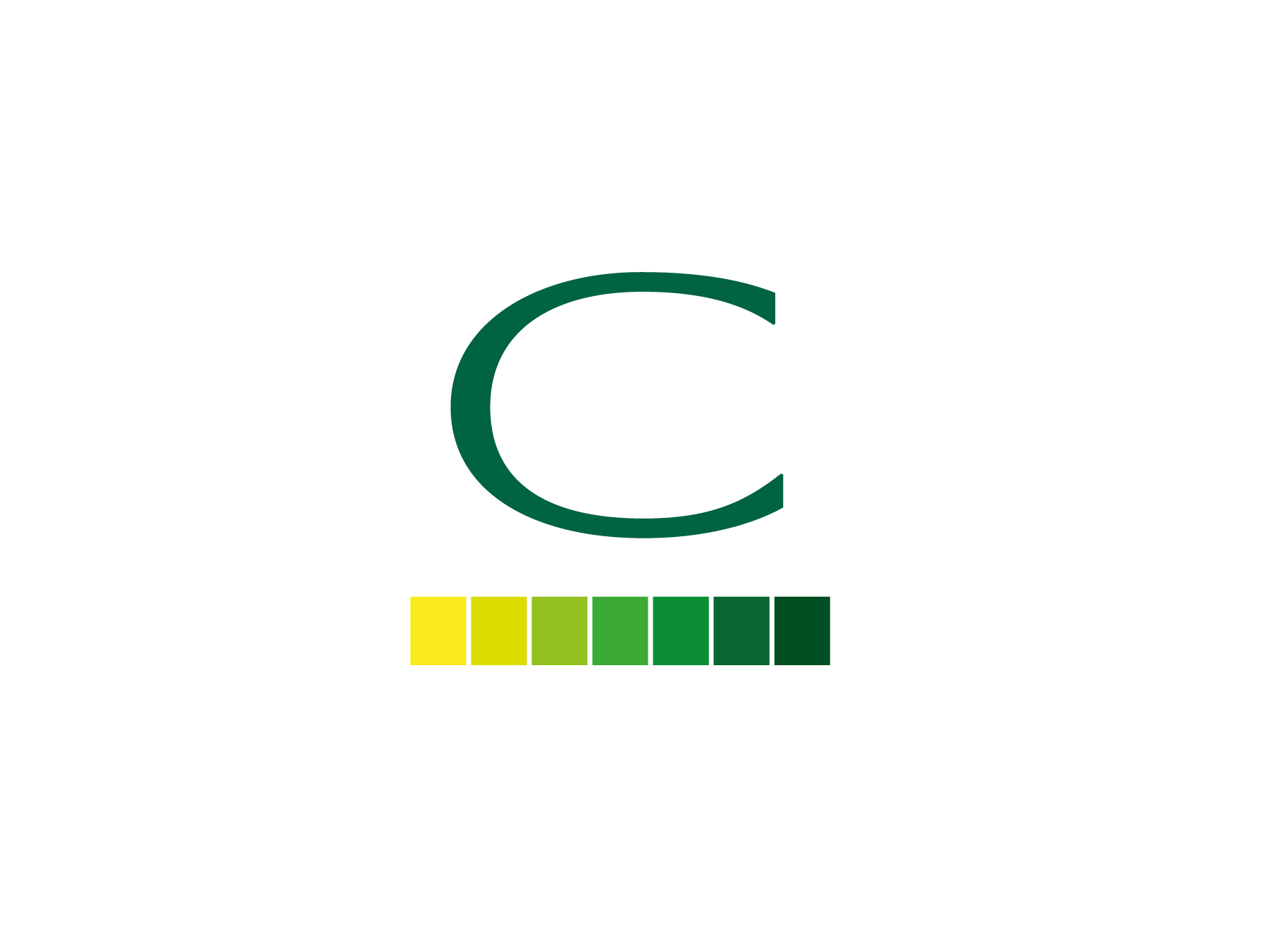 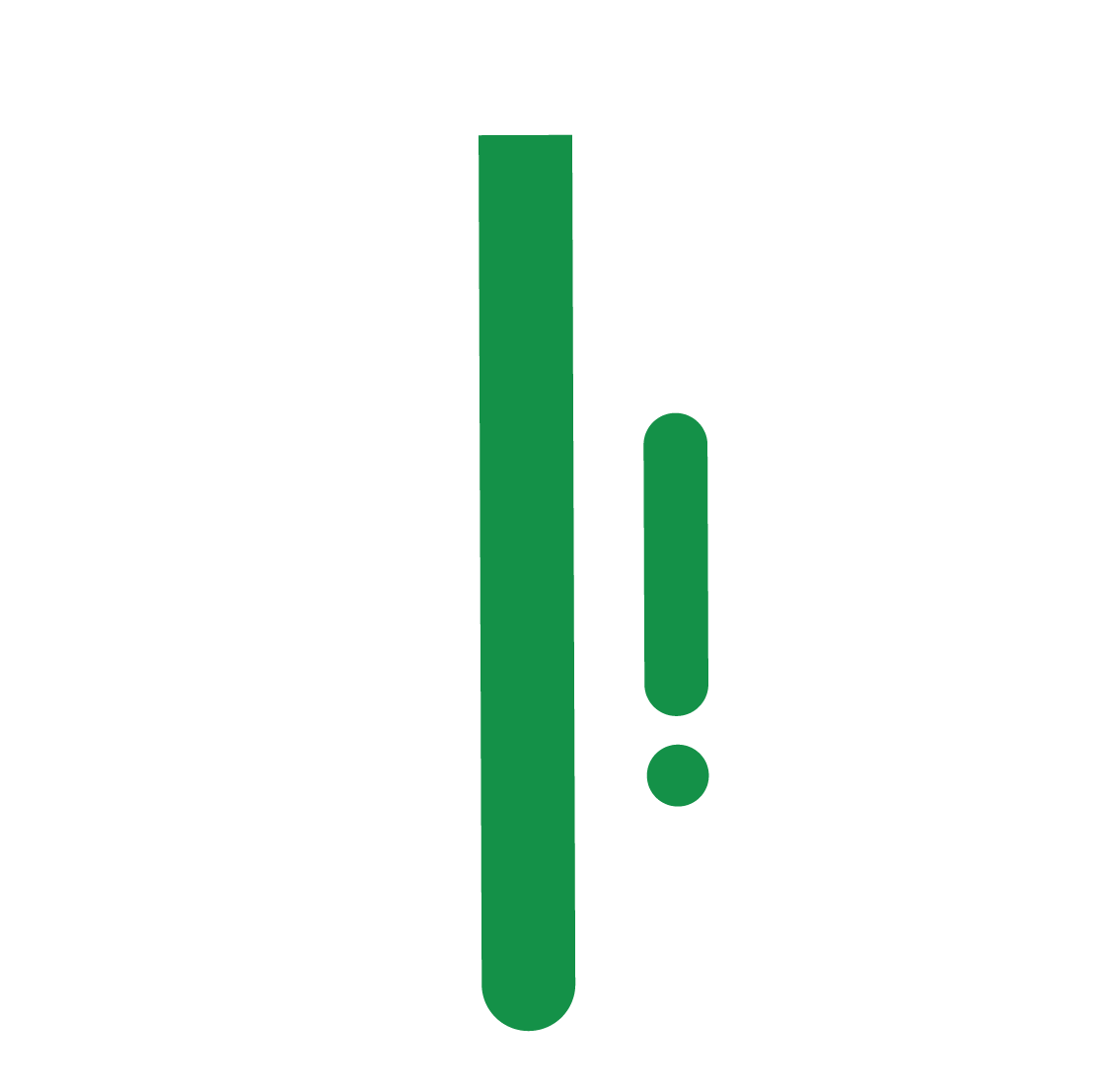 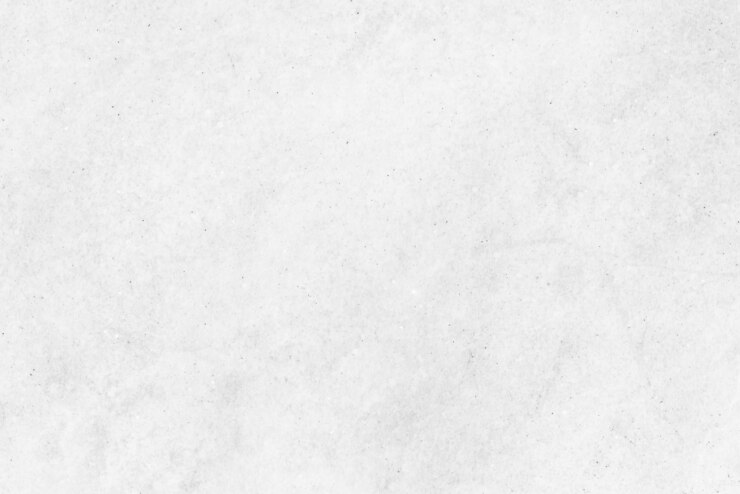 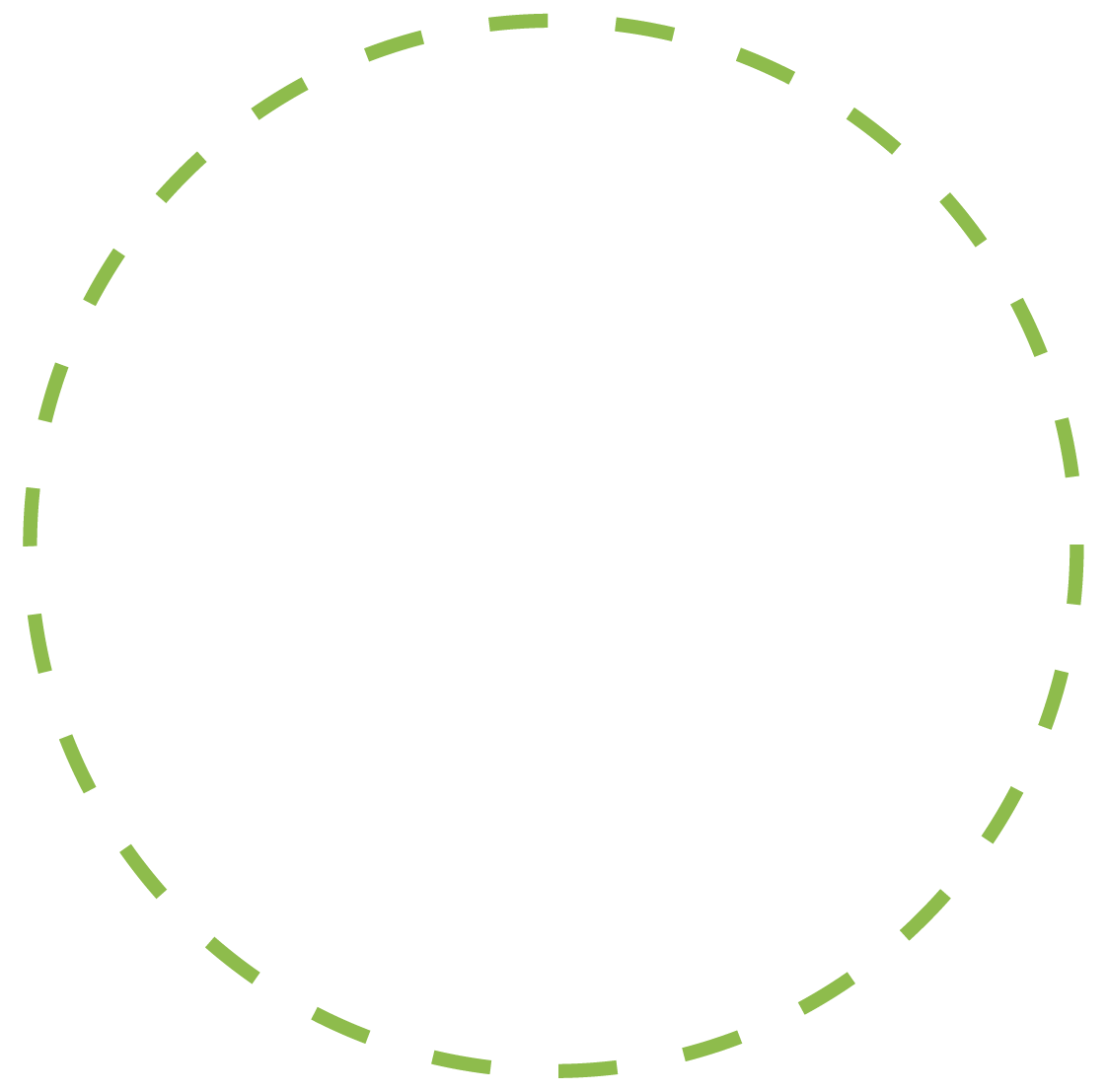 ¿QUÉ ES
APALANCARSE?
RAE: Usar una fuerza externa para impulsarse
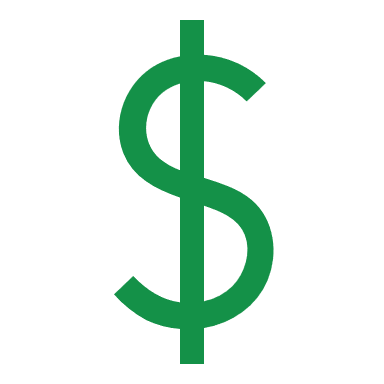 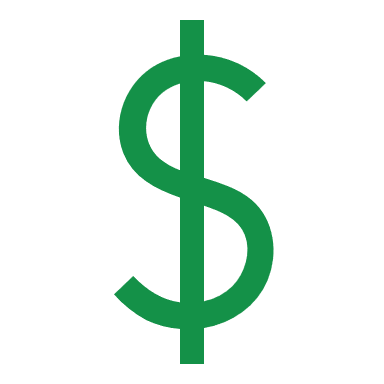 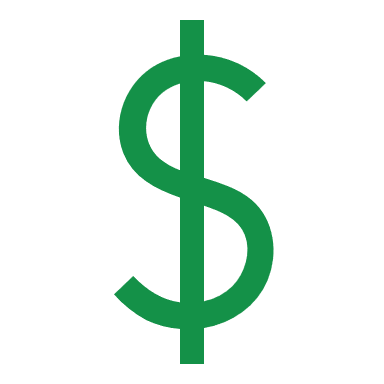 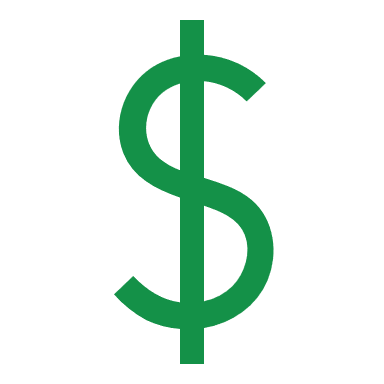 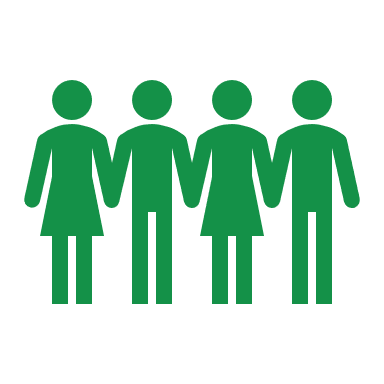 En términos financieros, apalancarse es simplemente usar dinero de otros para aumentar el rendimiento del capital propio
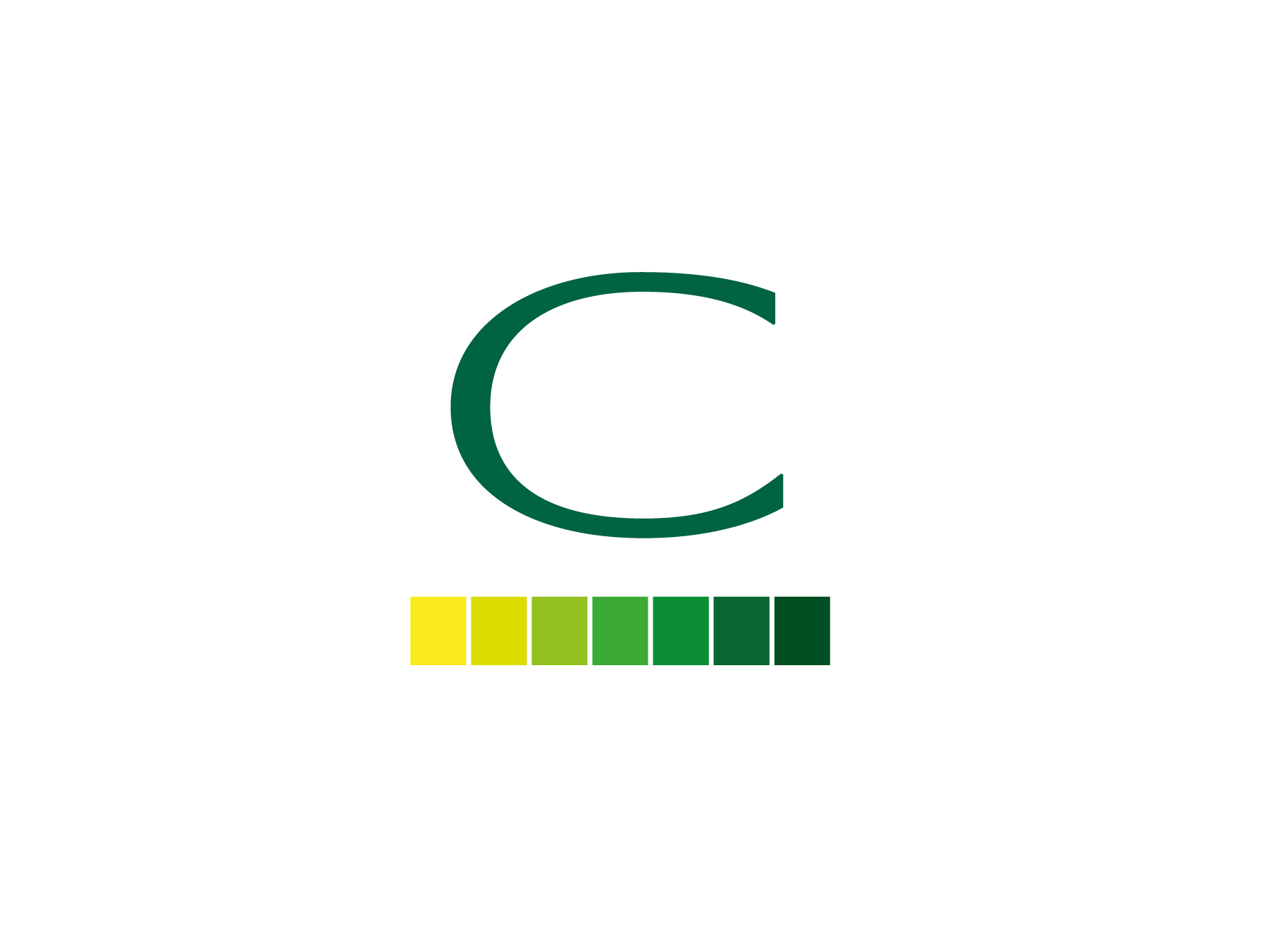 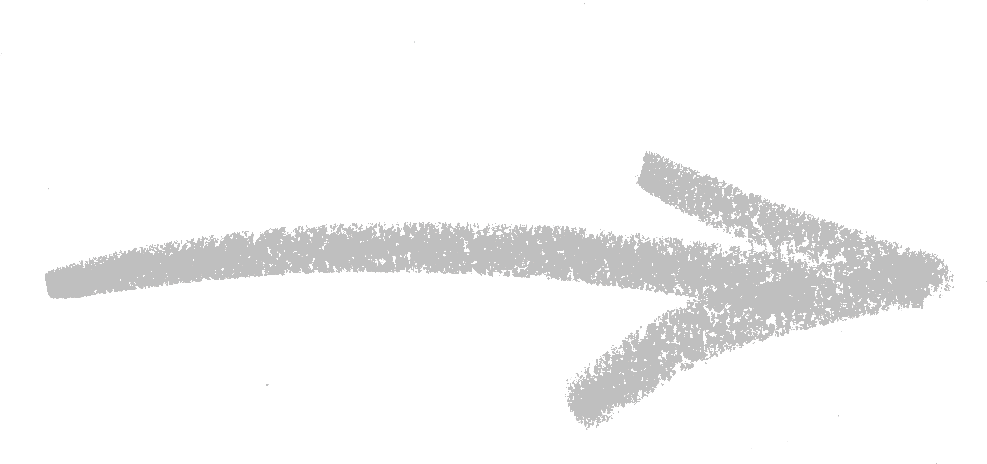 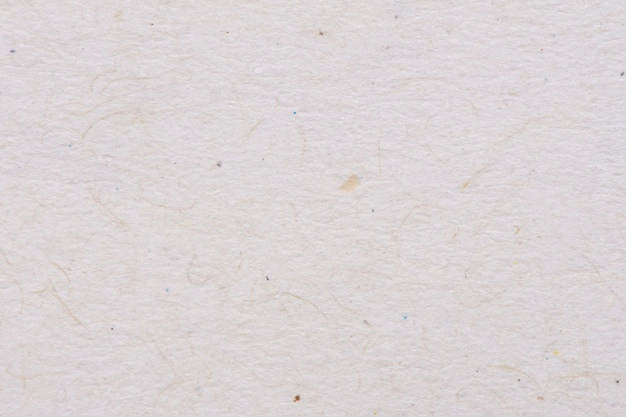 SERVICIOS A LAS EMPRESAS
GOBERNANZA FINANCIERA
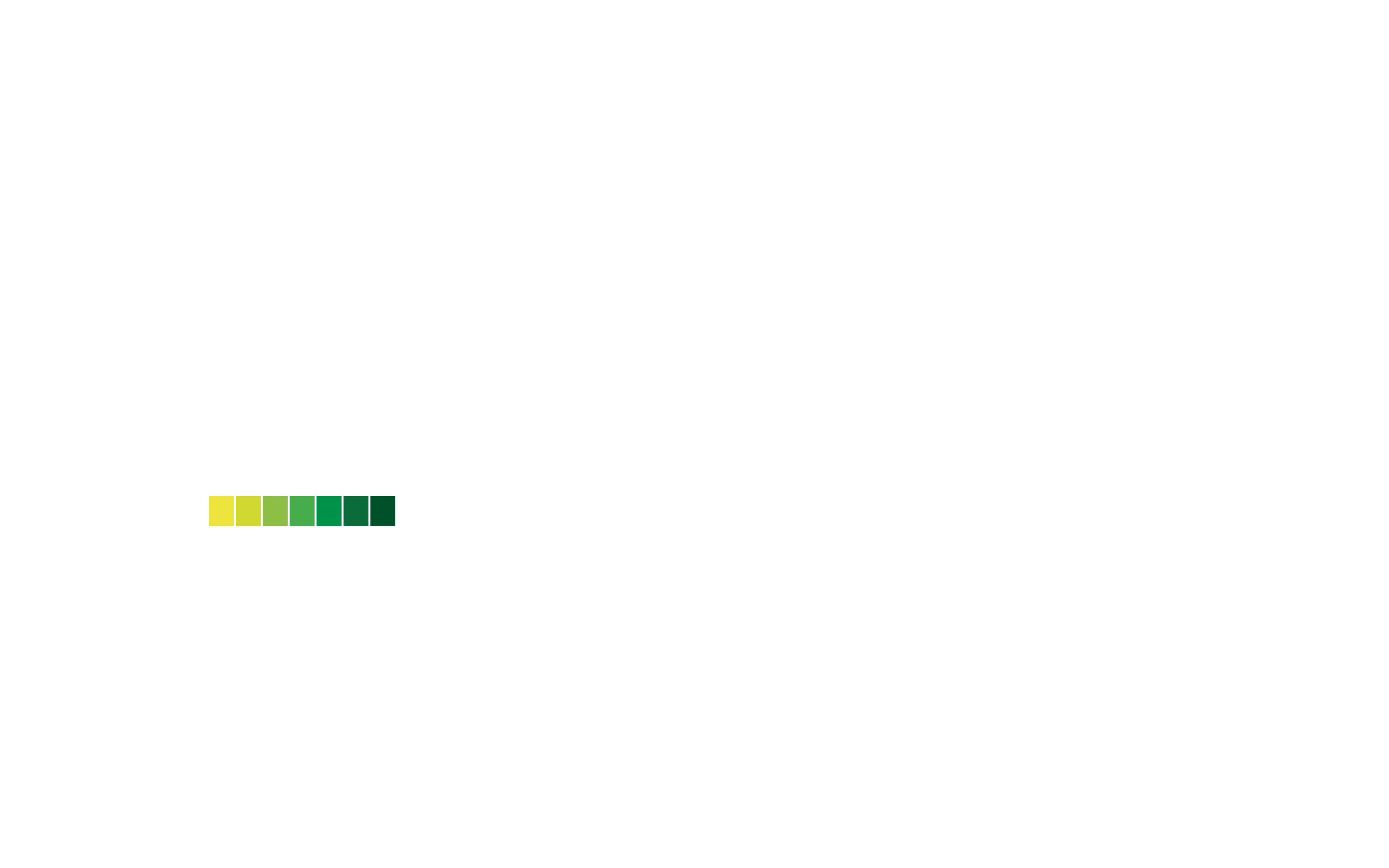 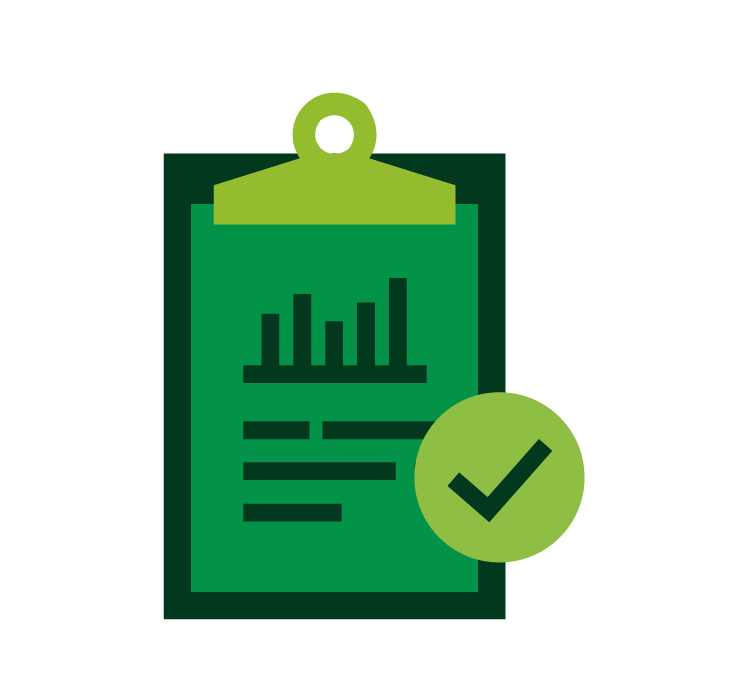 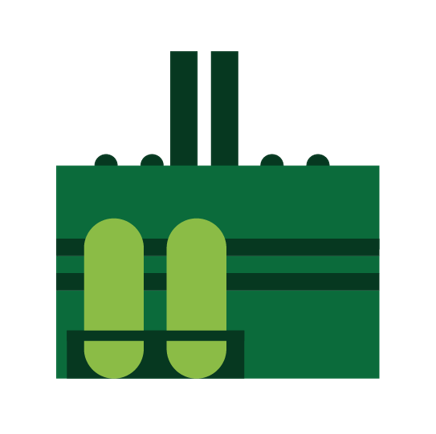 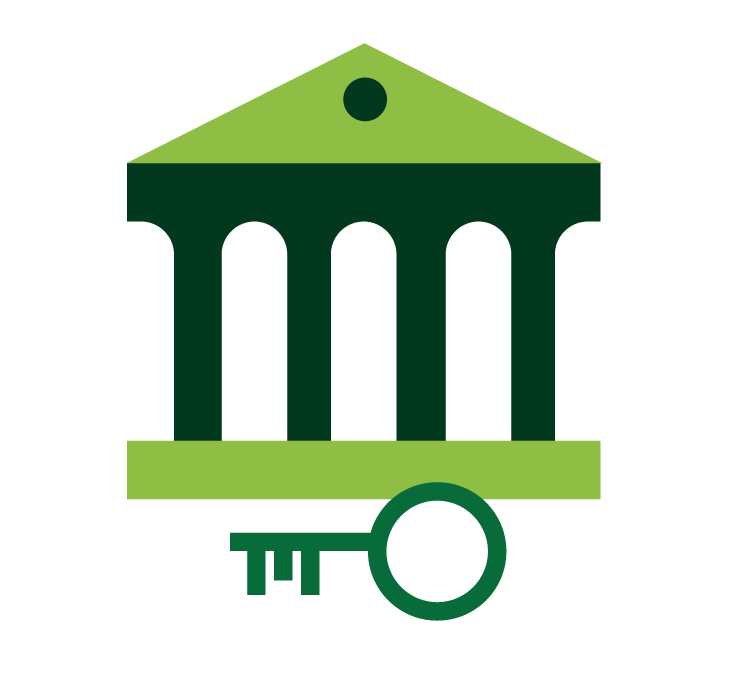 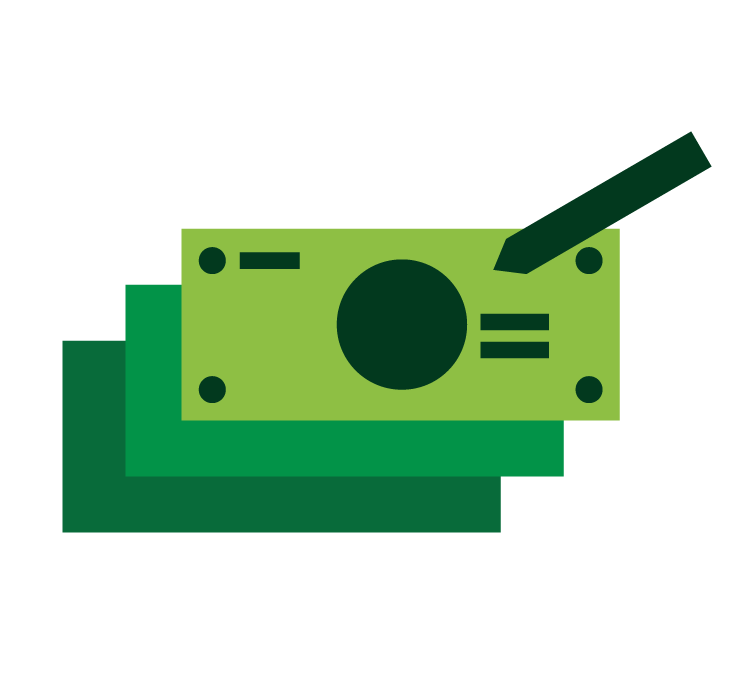 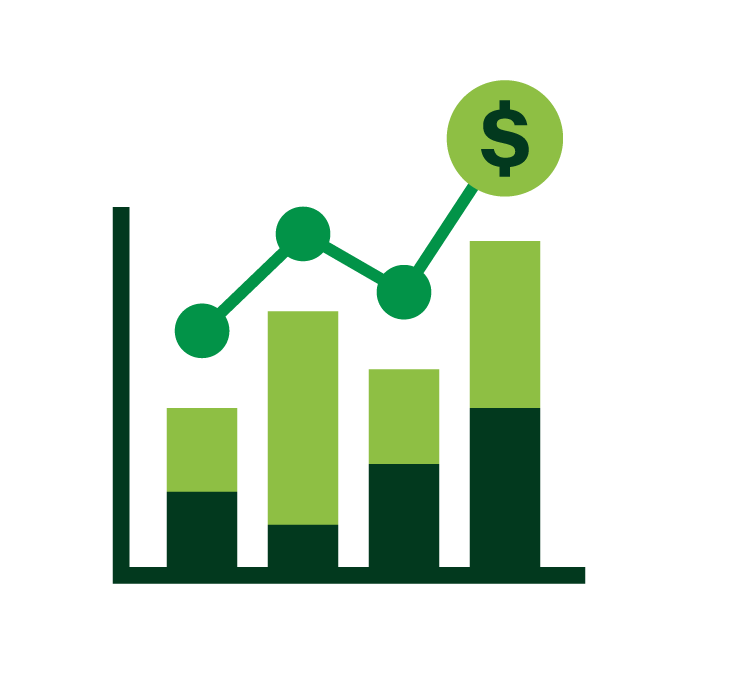 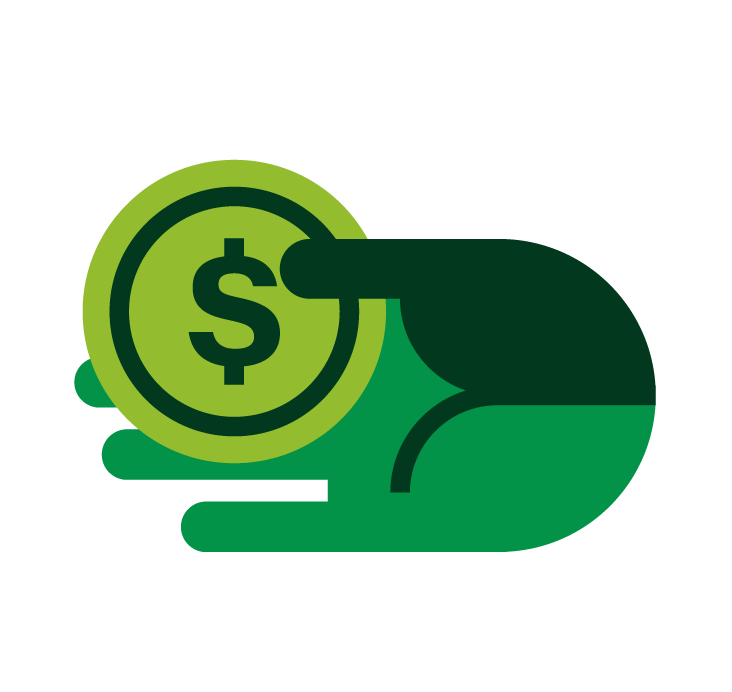 Inscripción SAE o SAECA
Bonos
Análisis Financiero
Valoración de Empresa
Acciones
Financiamiento
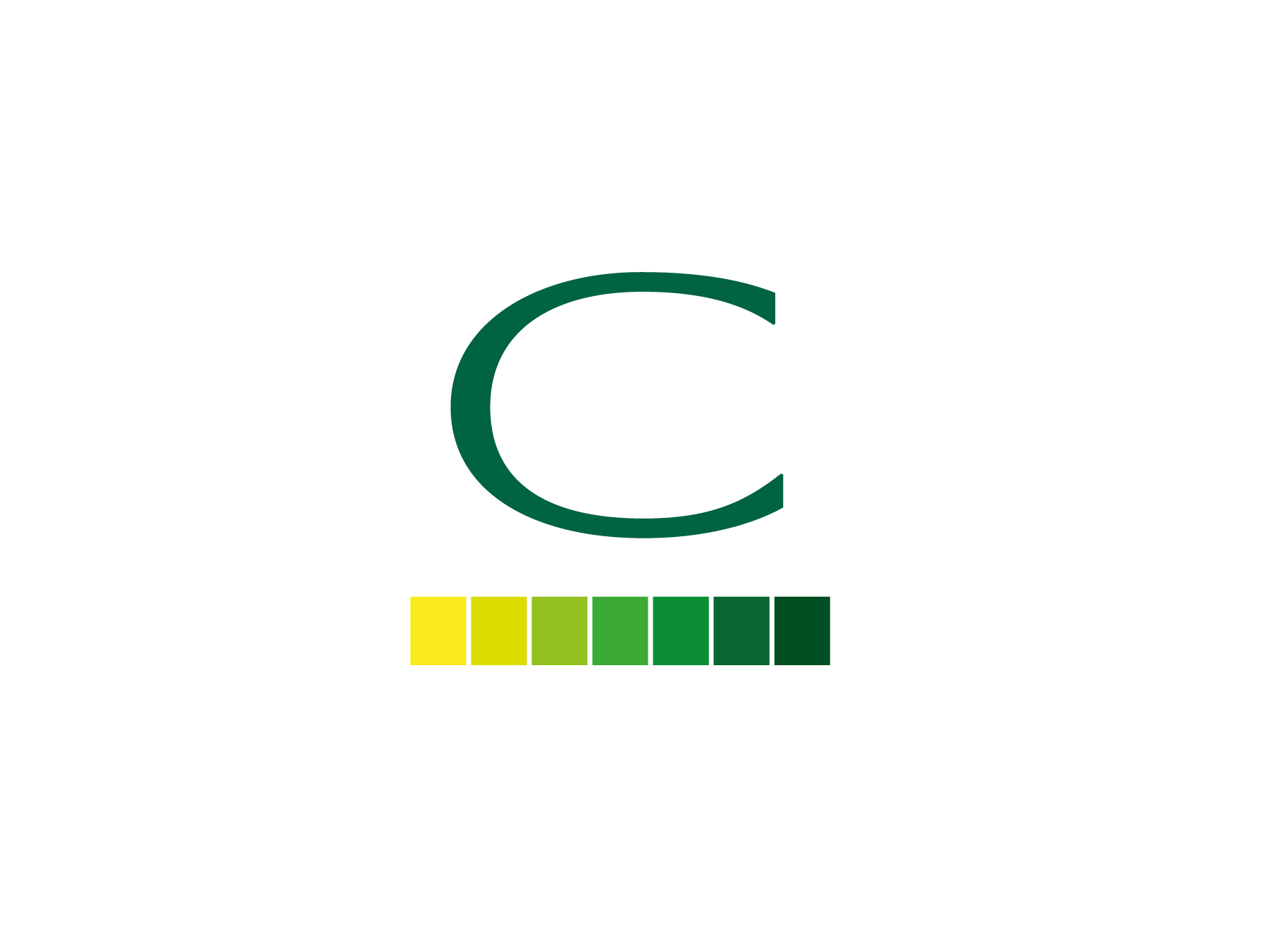 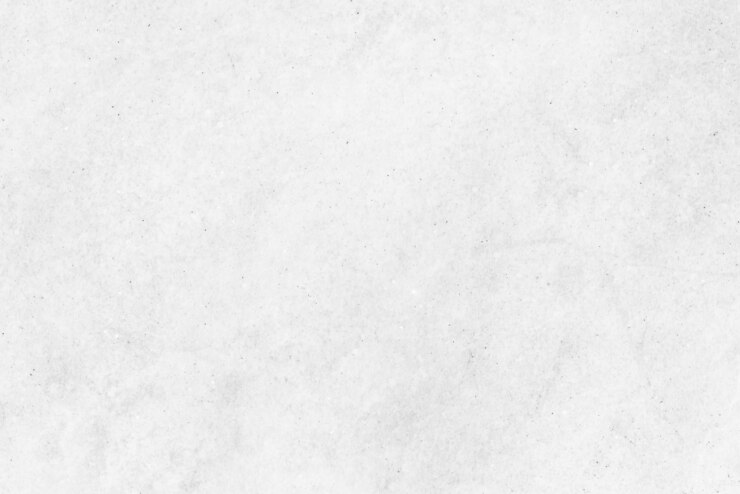 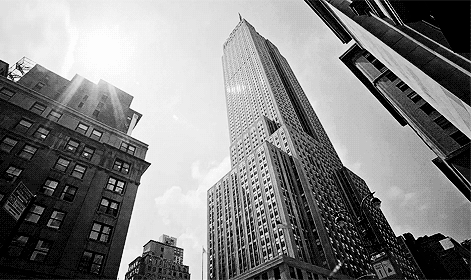 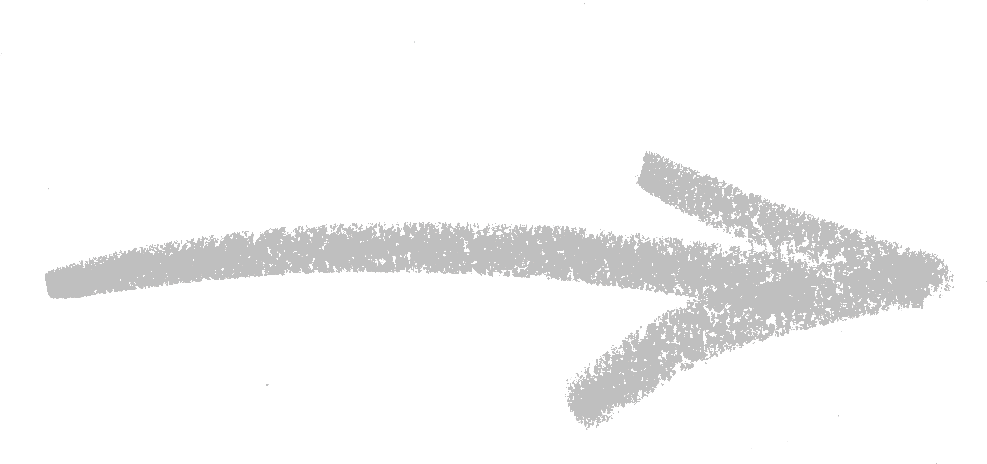 Empresas Emisoras
¿CÓMO SE BENEFICIAN?
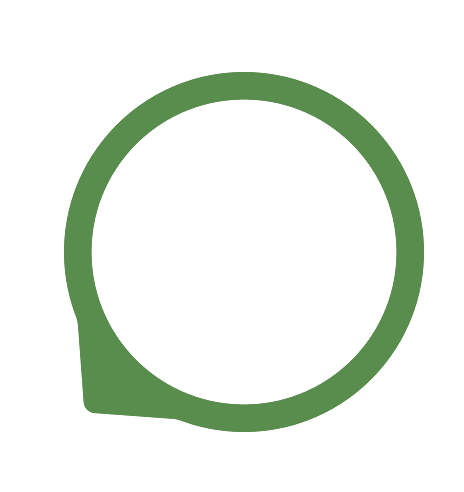 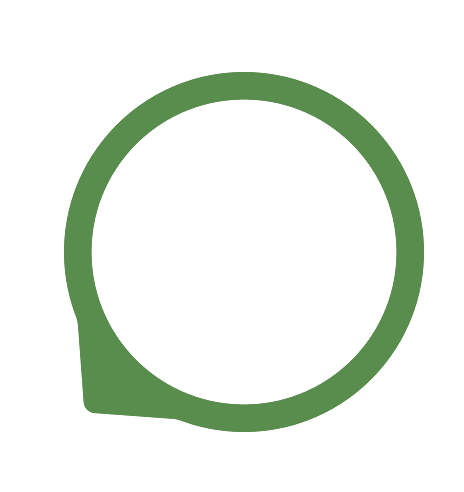 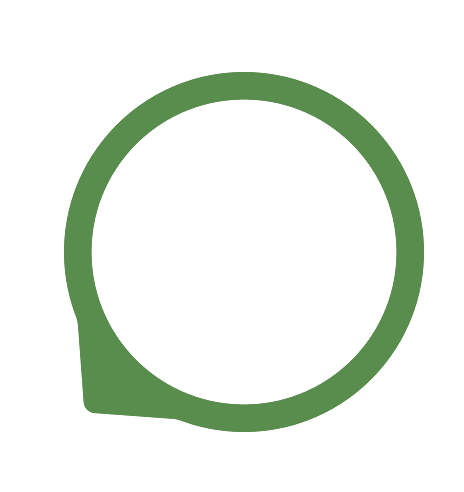 Apertura 
a mercados internacionales
Prestigio y confianza
Diversificación de riesgos
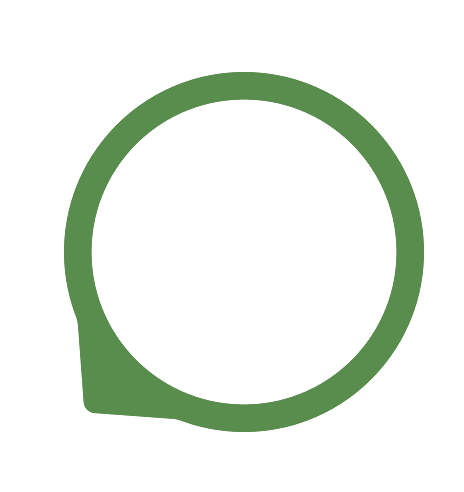 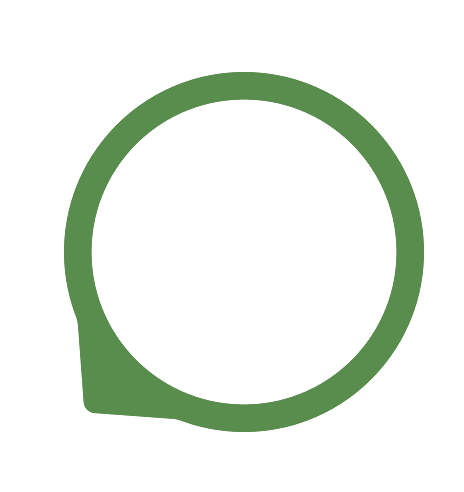 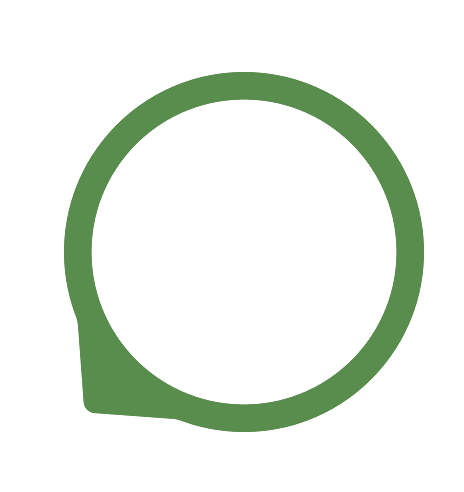 Mayores plazos
Menores costos
Aumento de Liquidez
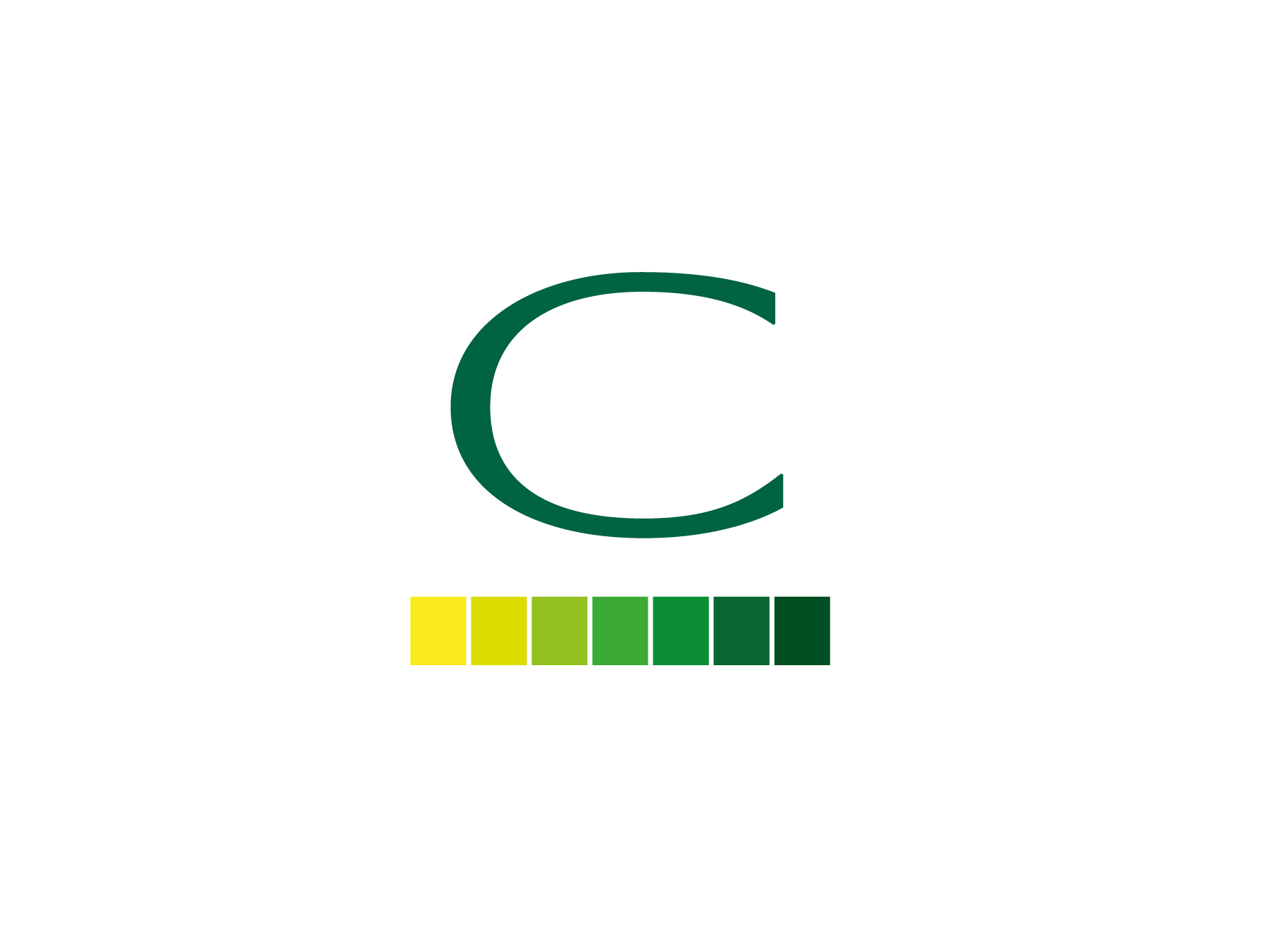 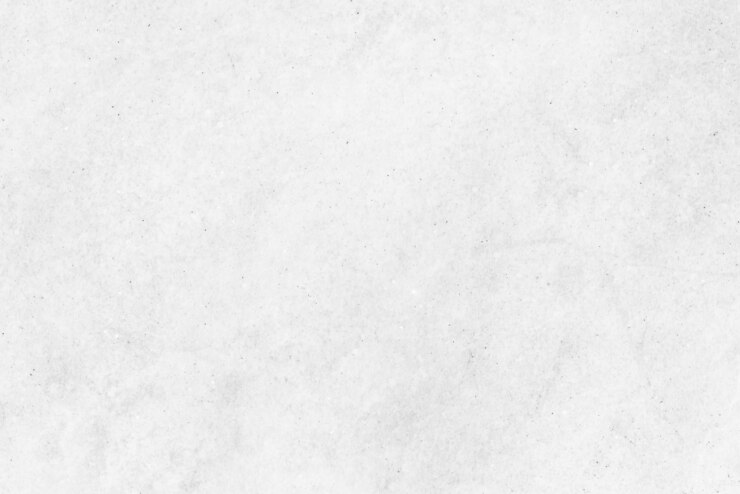 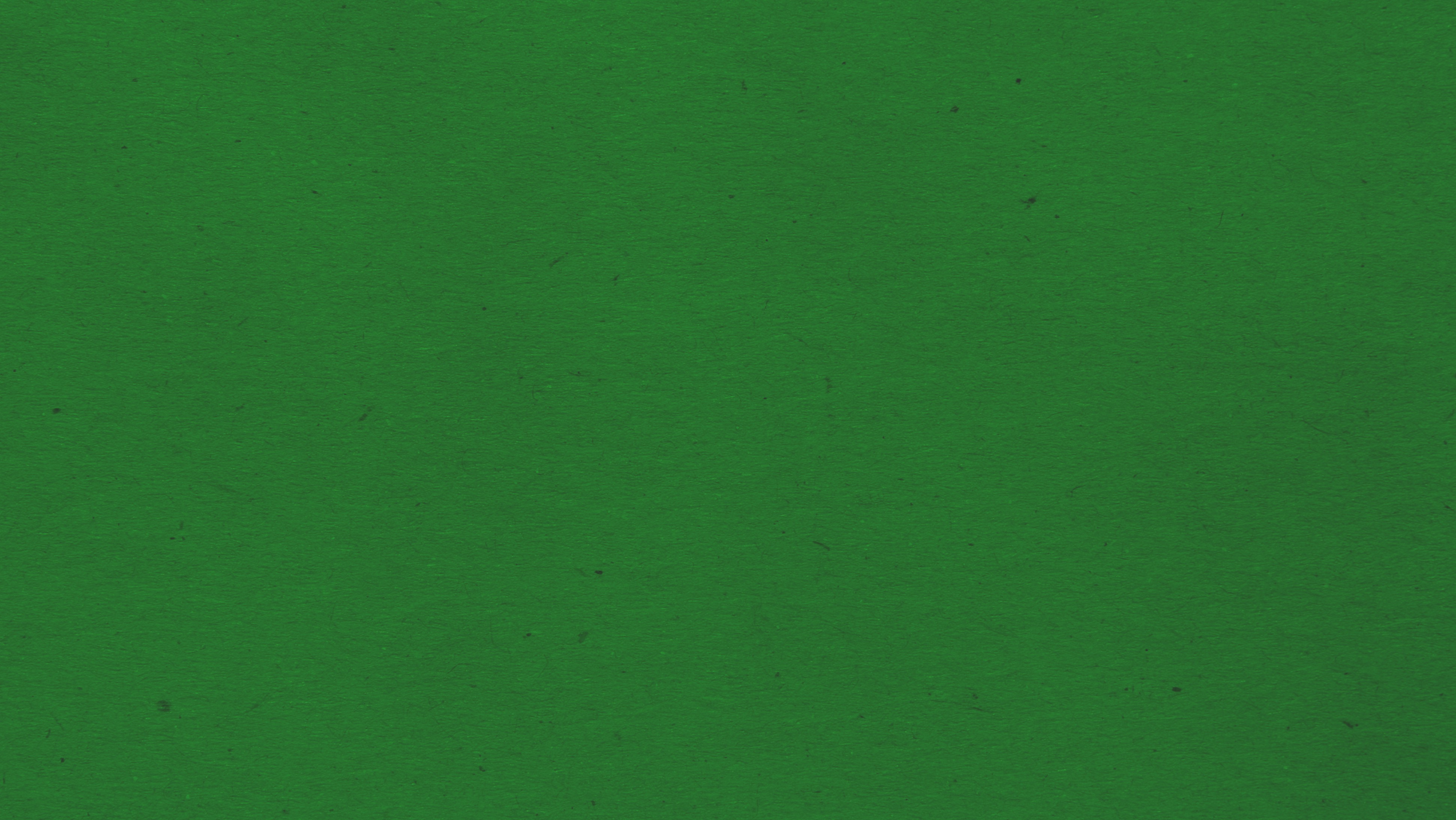 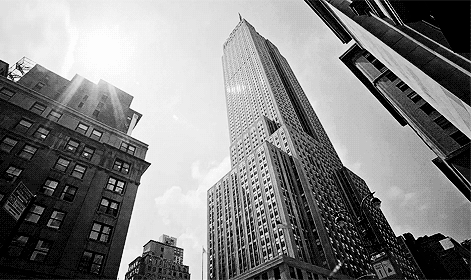 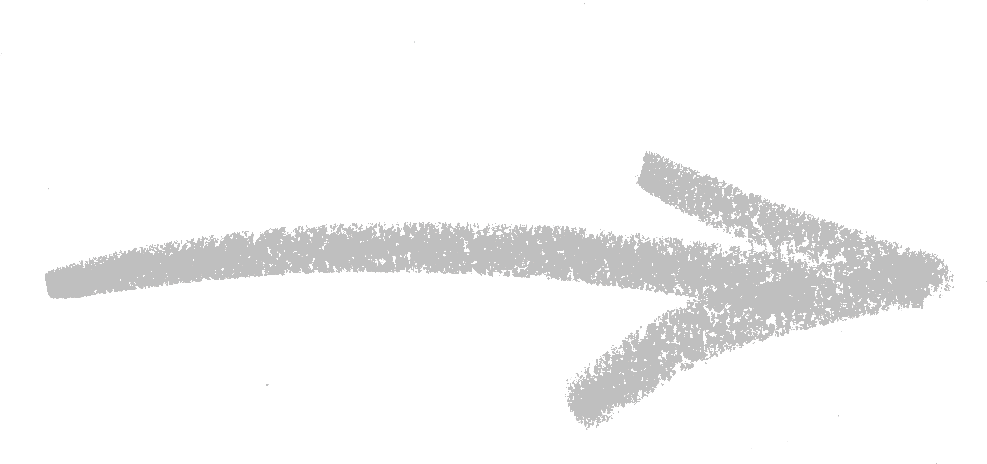 Empresas Emisoras
¿CÓMO SE BENEFICIAN?
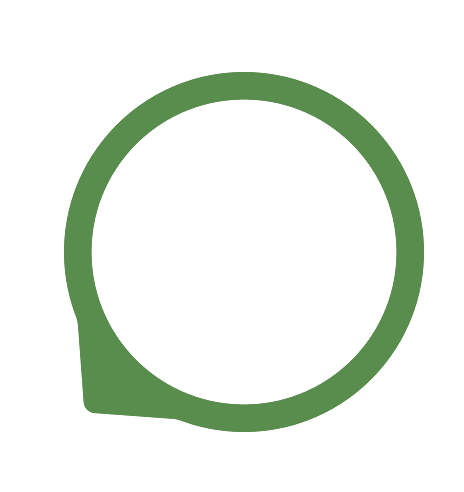 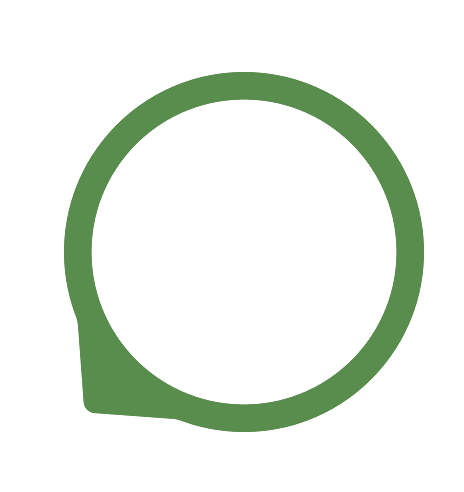 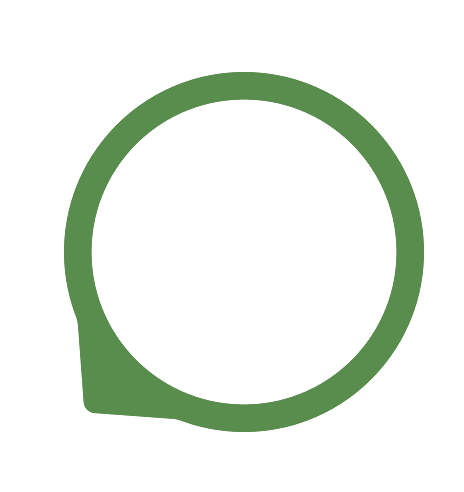 Apertura 
a mercados internacionales
Prestigio y confianza
Diversificar el riesgo
LA EMPRESA
DECIDE…
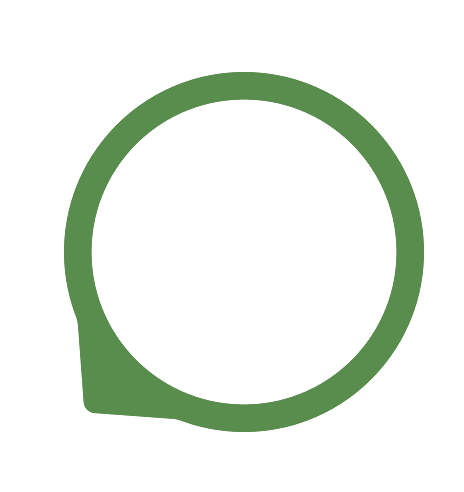 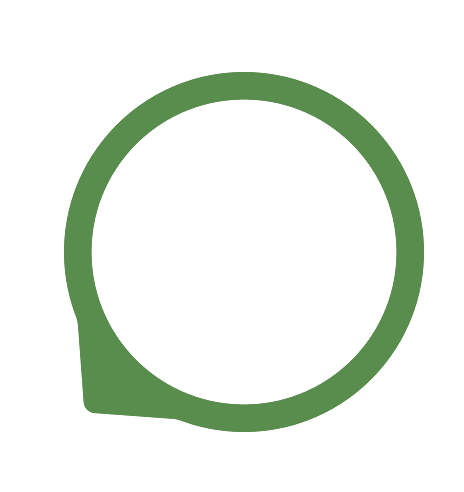 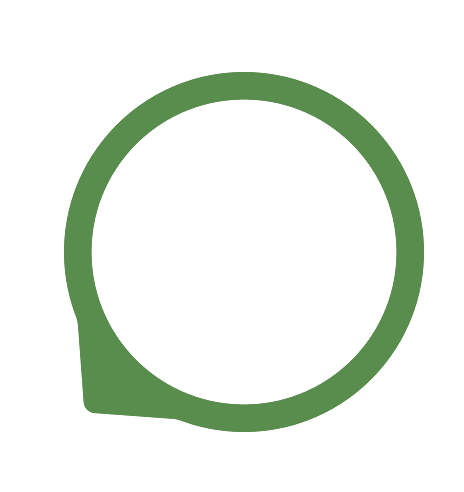 Mayores plazos
Menores costos
Aumento de Liquidez
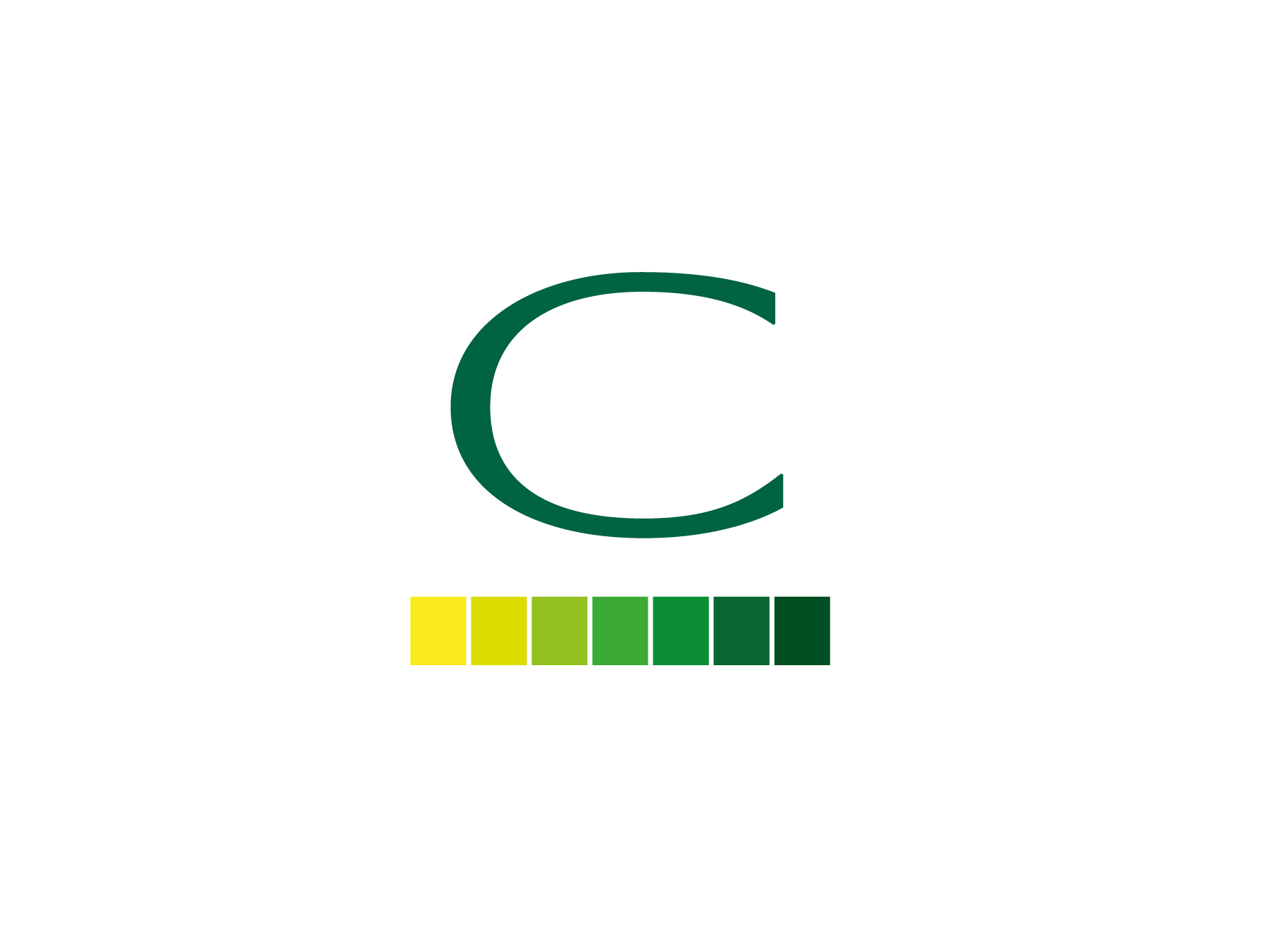 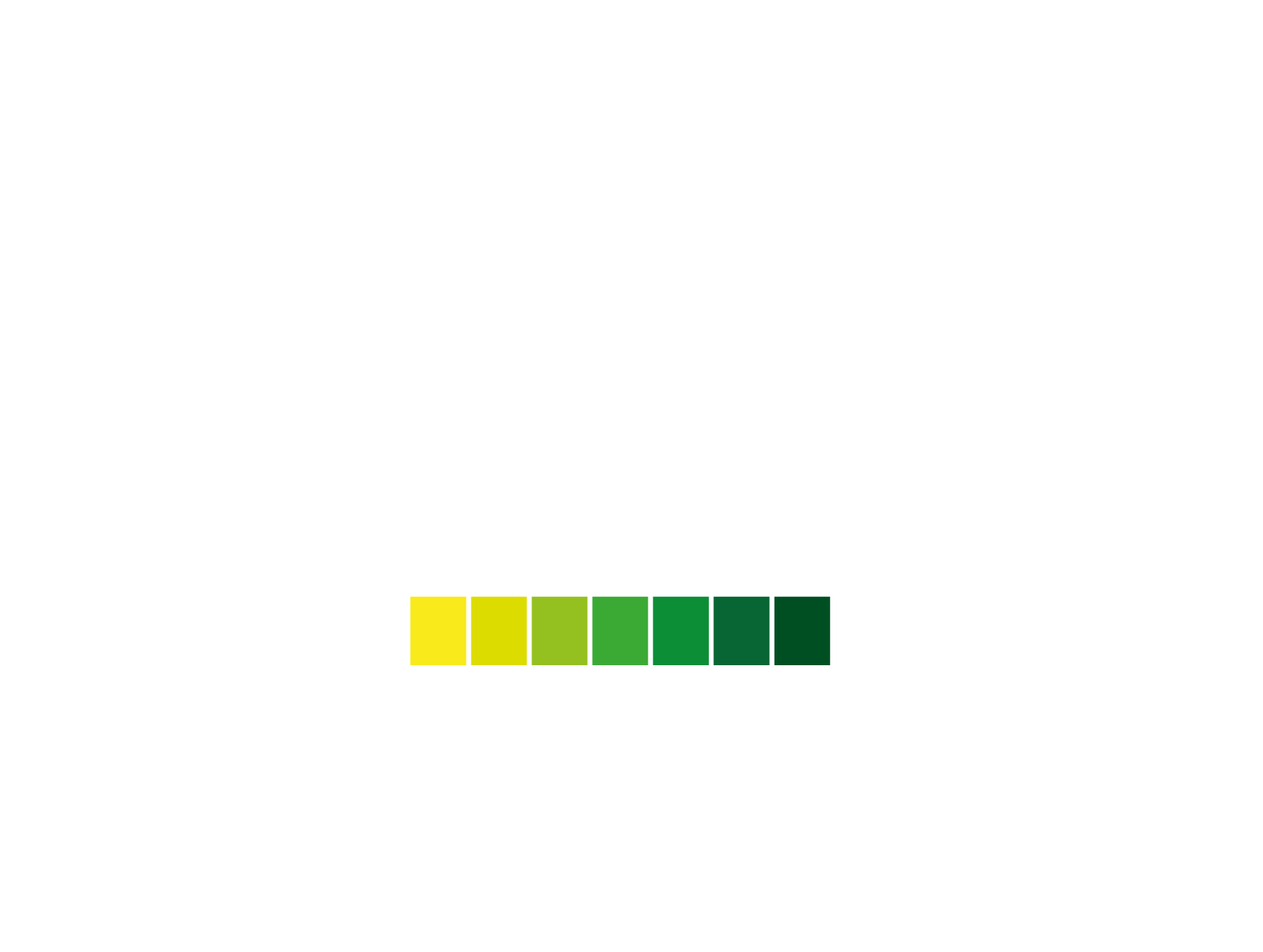 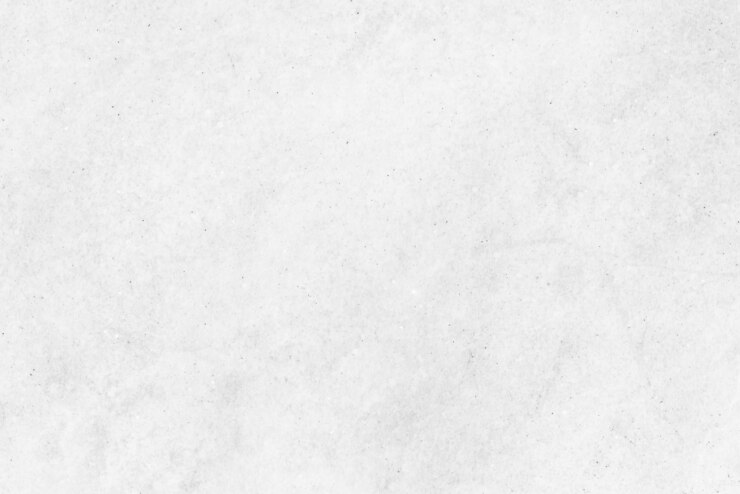 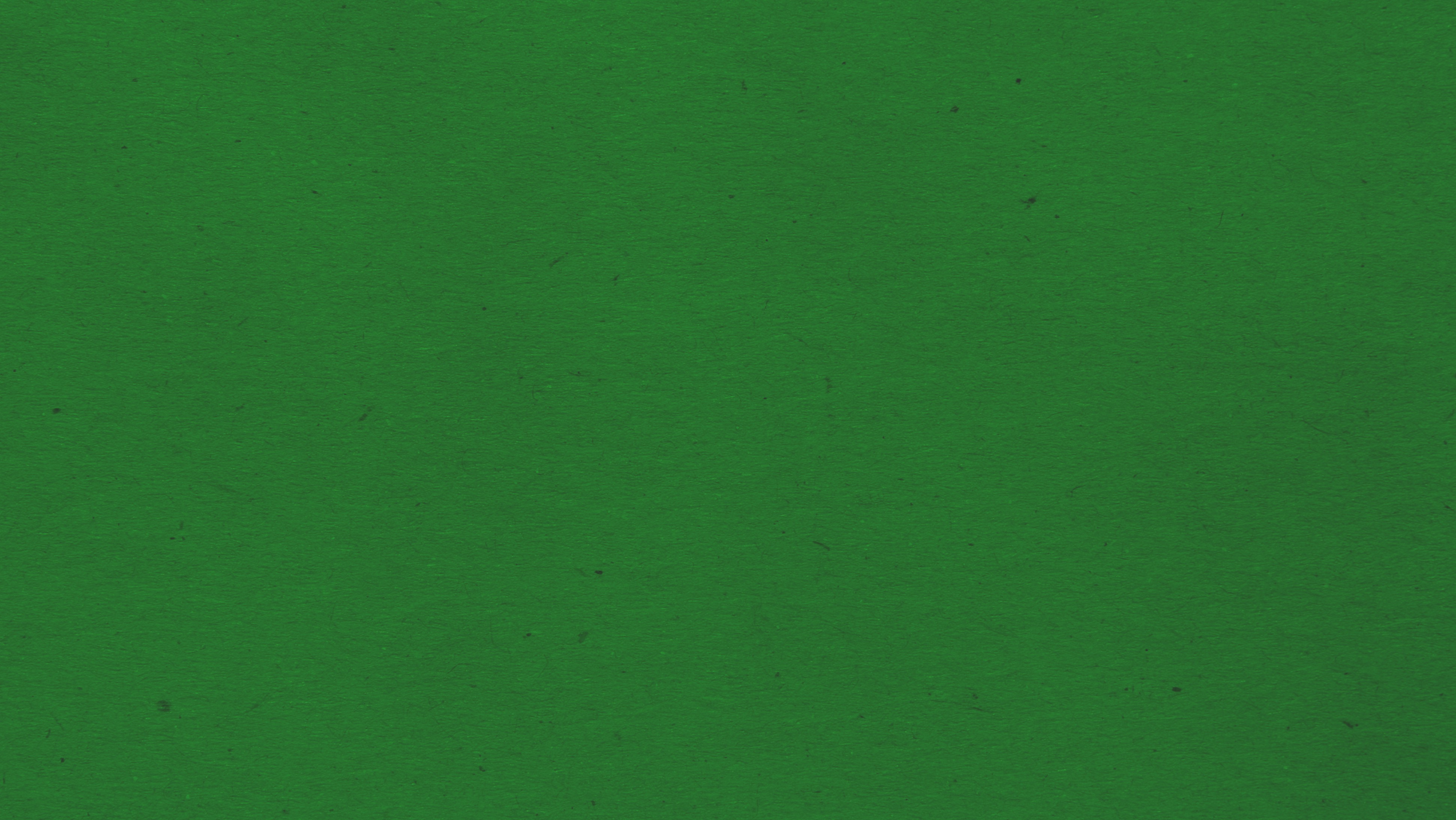 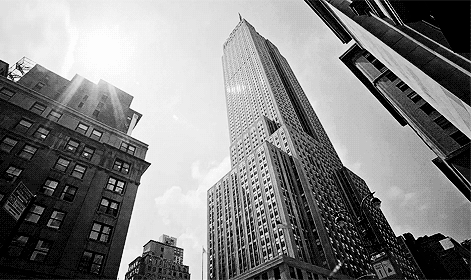 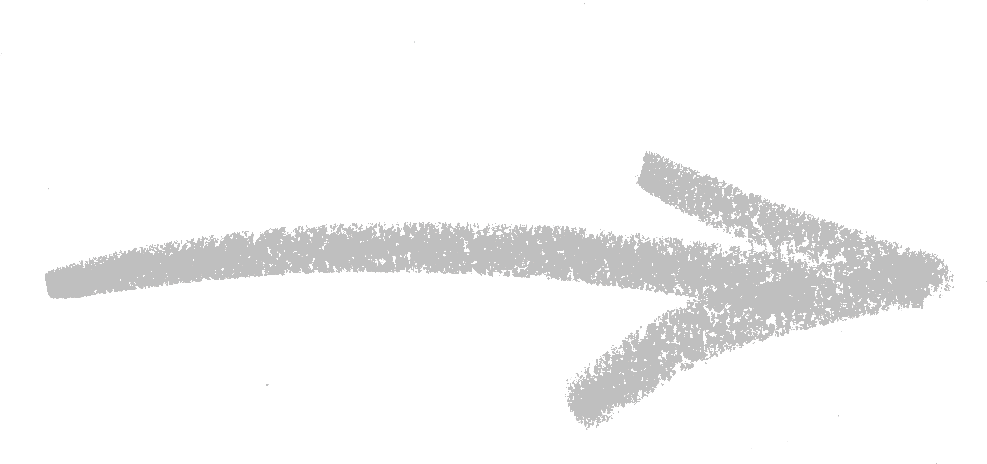 Empresas Emisoras
¿CÓMO SE BENEFICIAN?
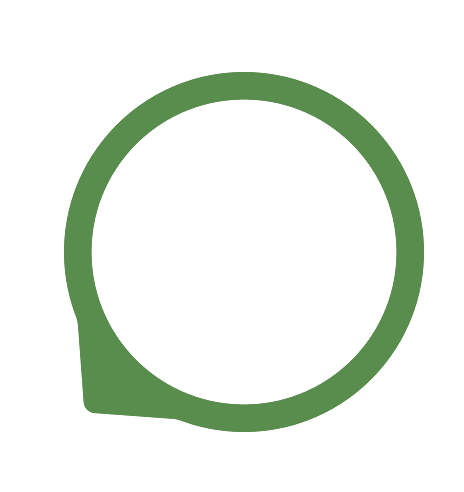 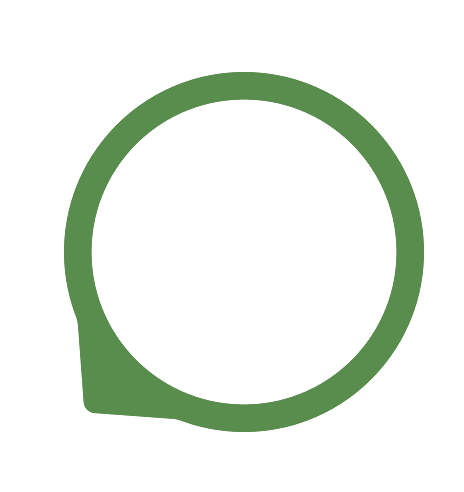 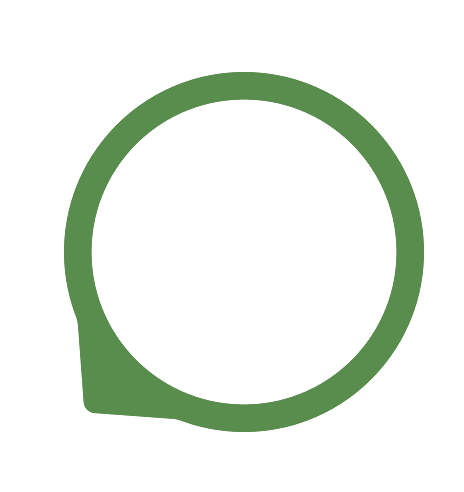 Apertura 
a mercados internacionales
Prestigio y confianza
Diversificar el riesgo
¿QUÉ REQUISITOS DEBEN CUMPLIR?
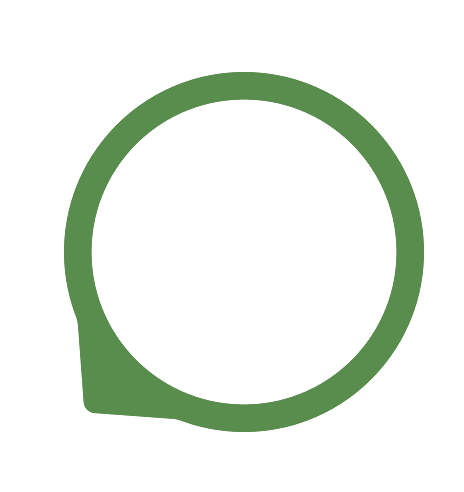 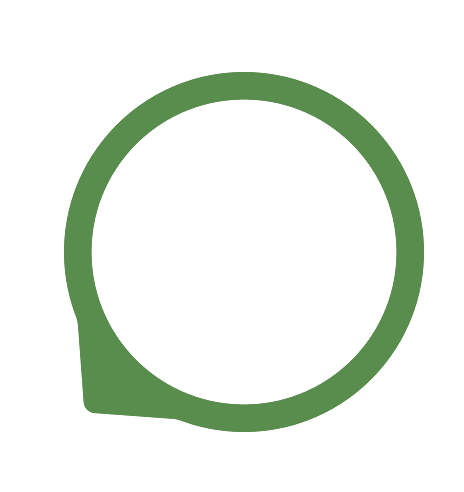 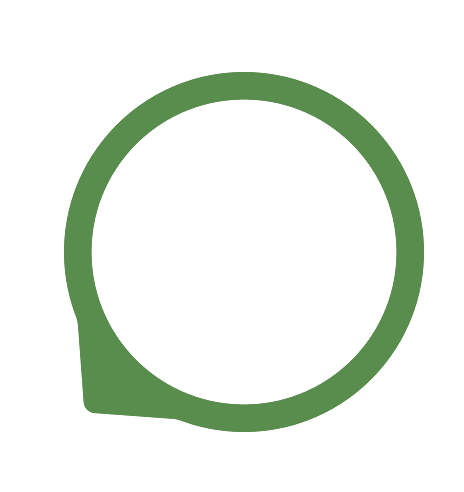 Mayores plazos
Menores costos
Aumento de Liquidez
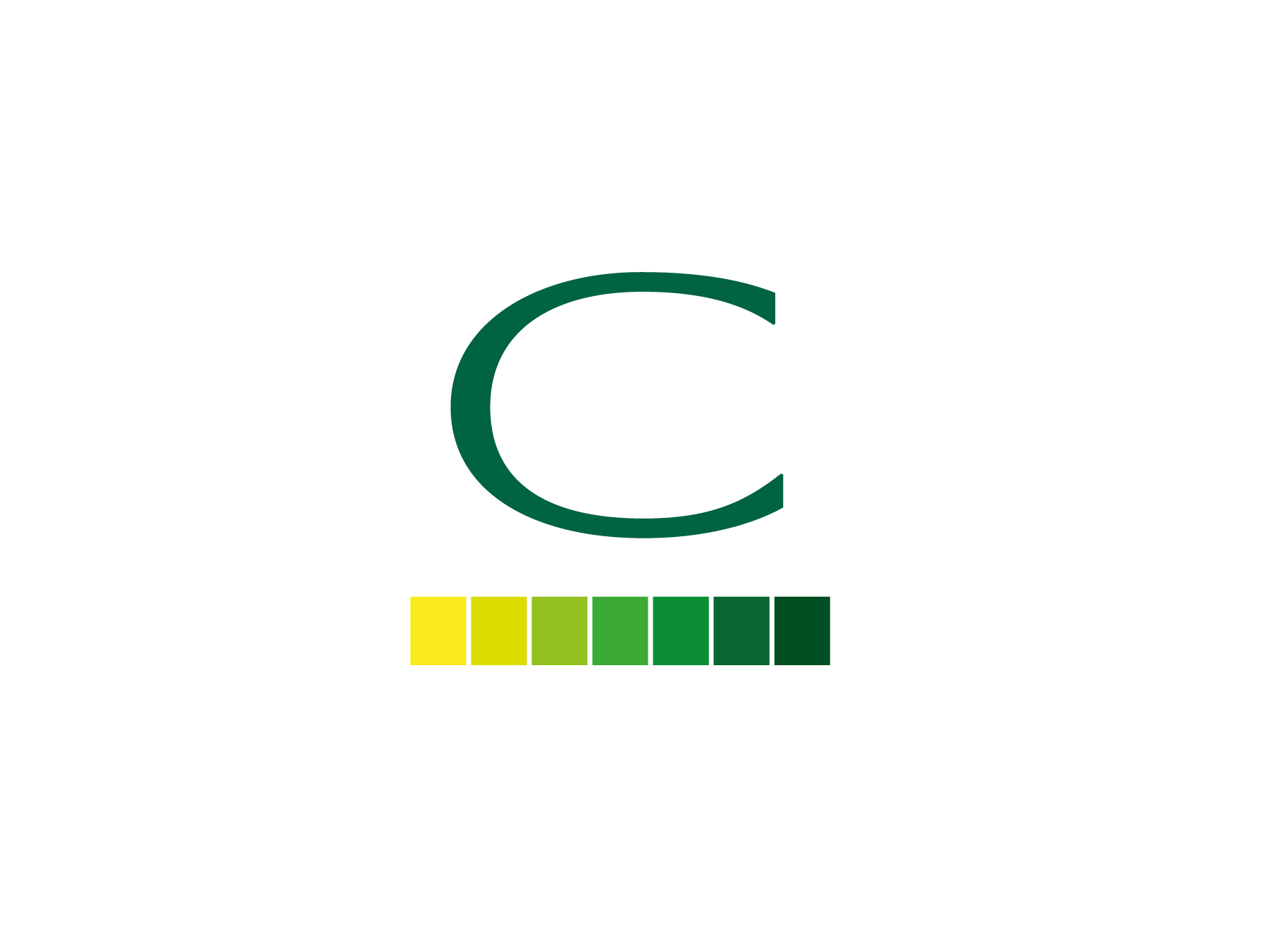 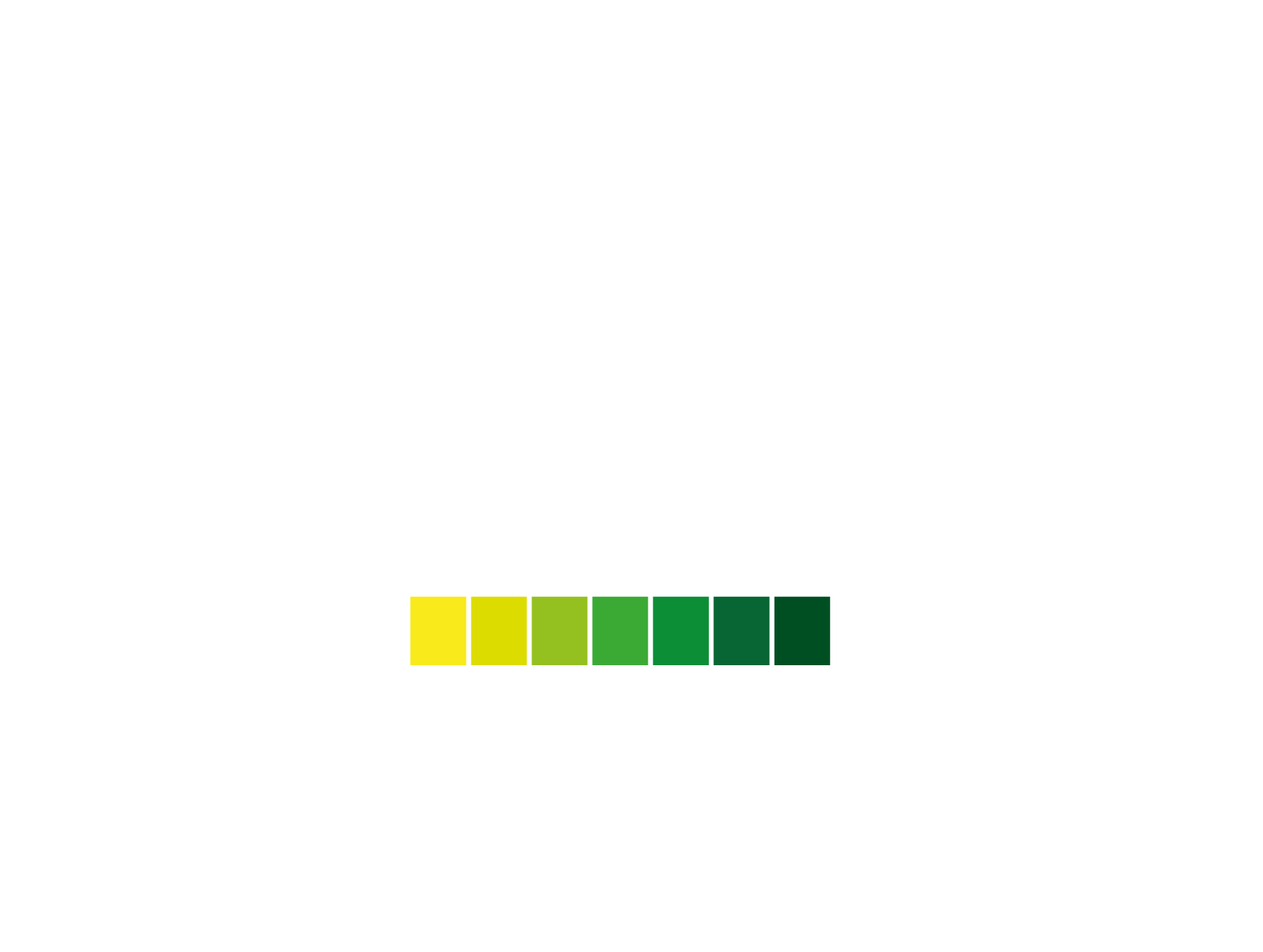 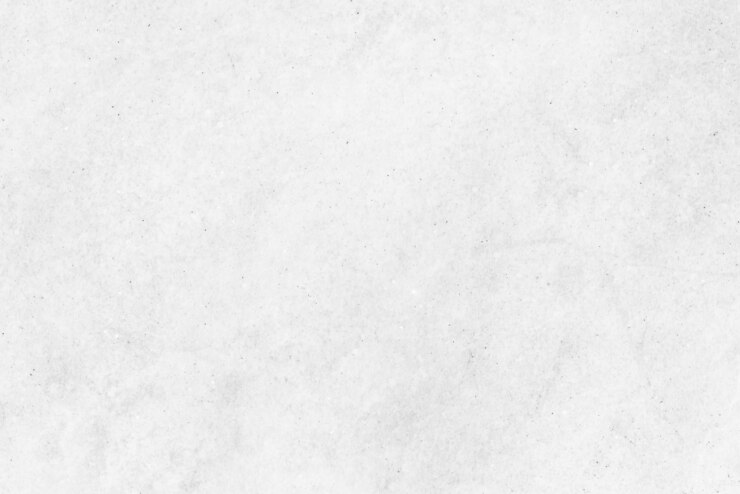 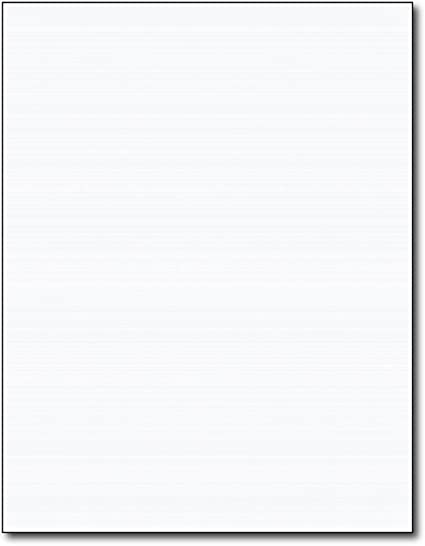 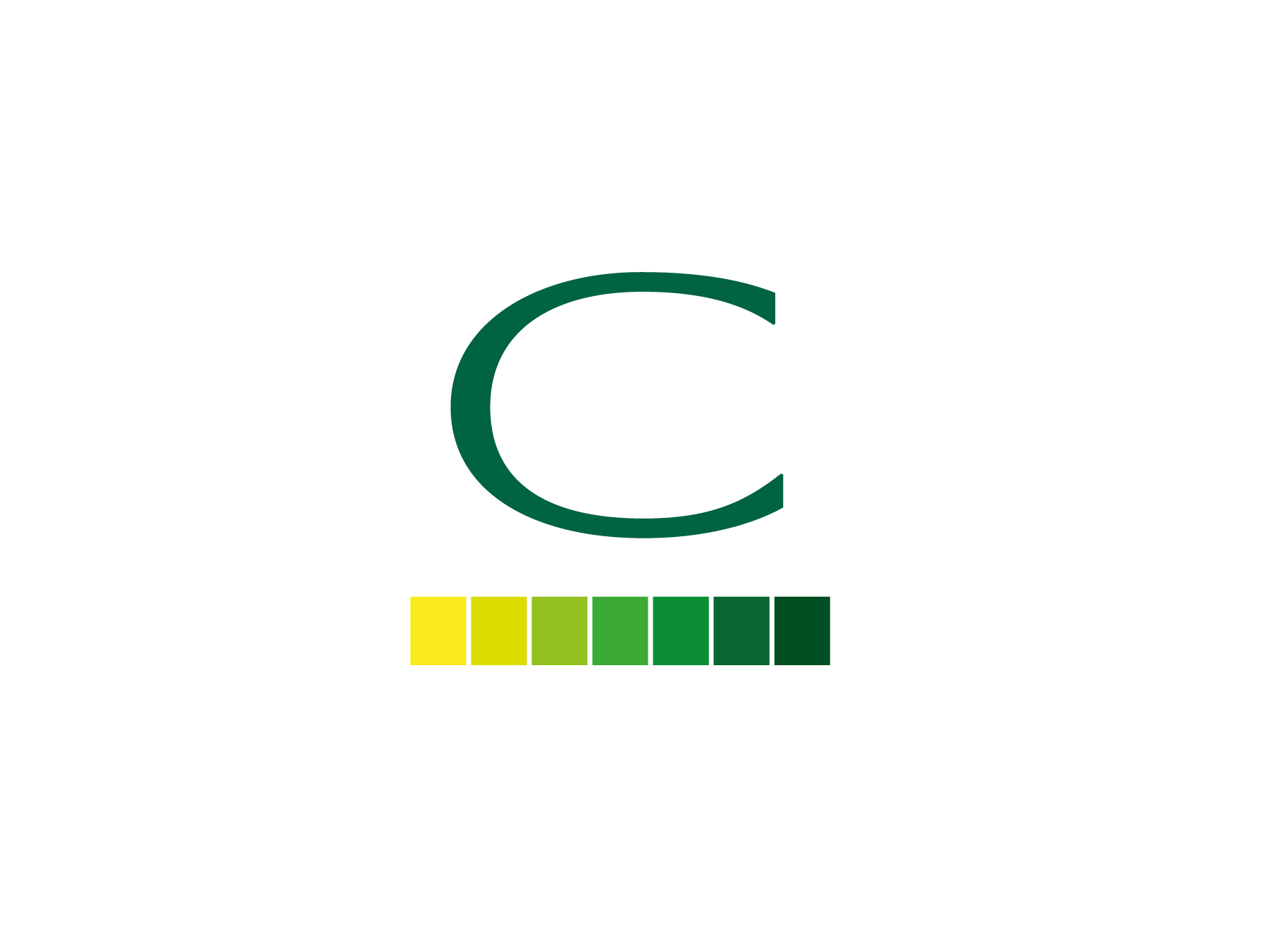 Empresas Emisoras
Requisitos para emitir en la Bolsa
Auditoría Externa del último ejercicio cerrado. 

 Estados Contables de los trimestres cerrados a la fecha de la solicitud.

 Adecuación de los Estatutos sociales a la Ley 5810.

 Calificación de Riesgo

 Antecedentes Adicionales
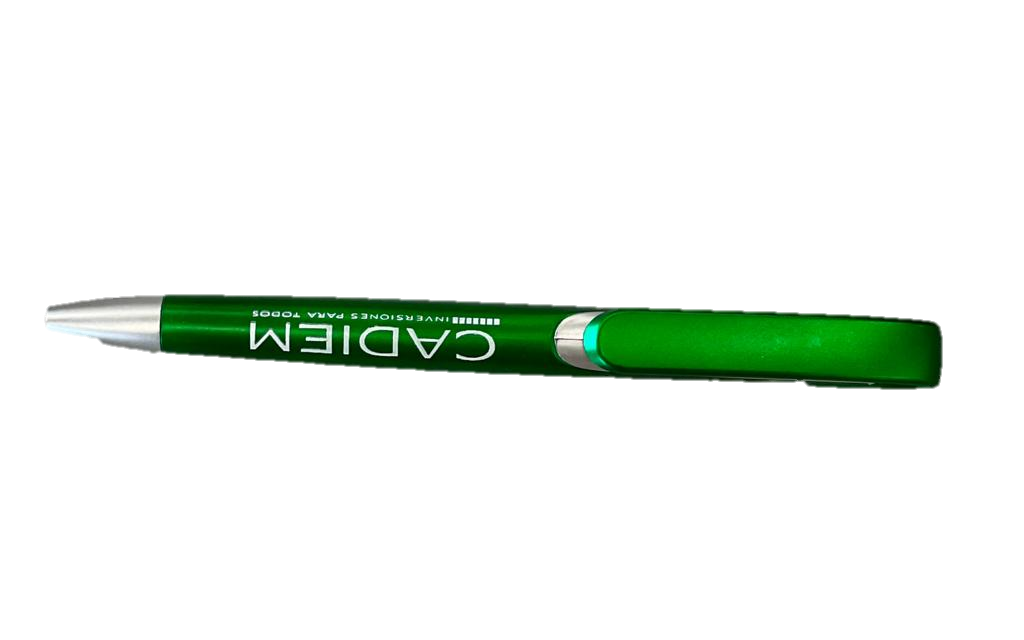 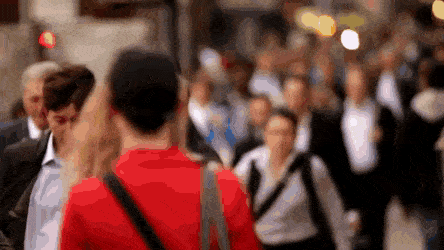 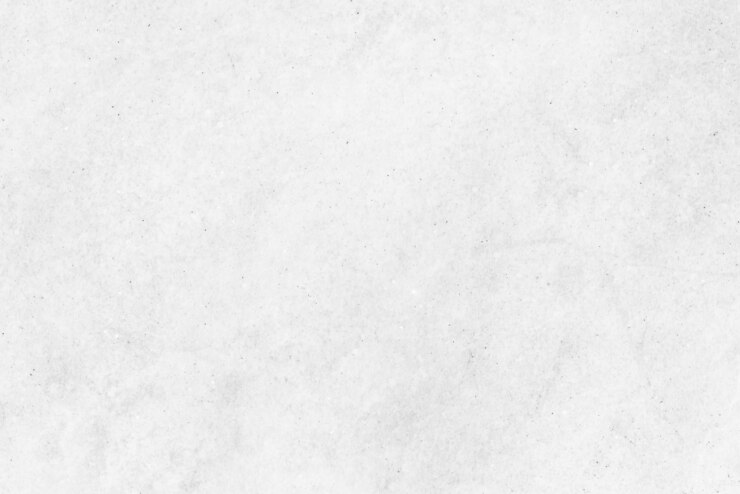 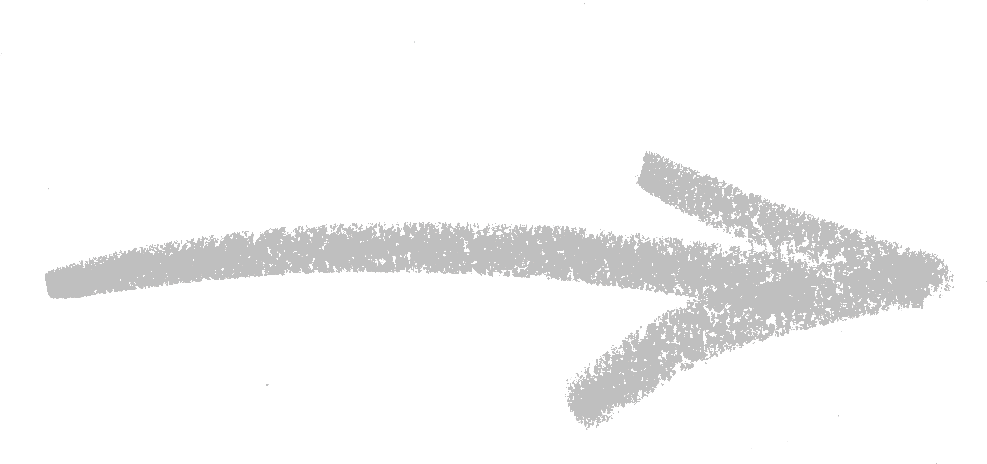 Inversionistas
¿Quiénes pueden invertir?
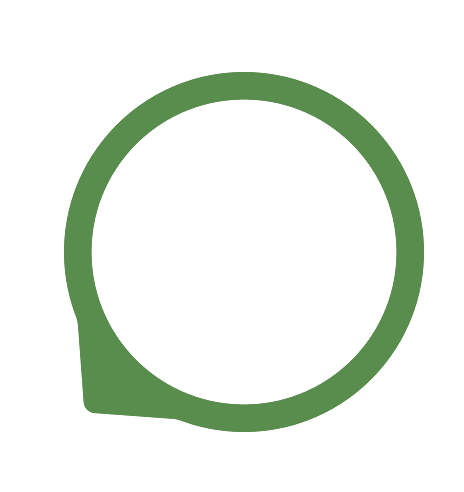 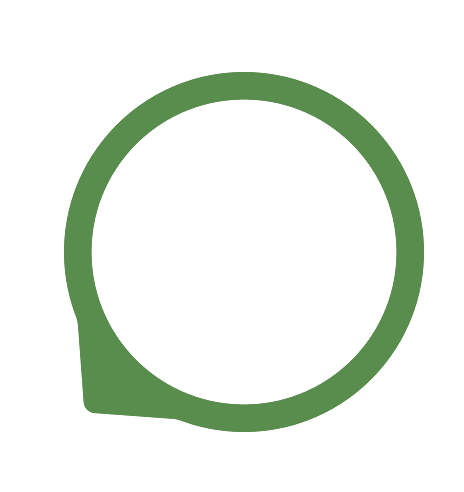 Personas Físicas
Personas Jurídicas
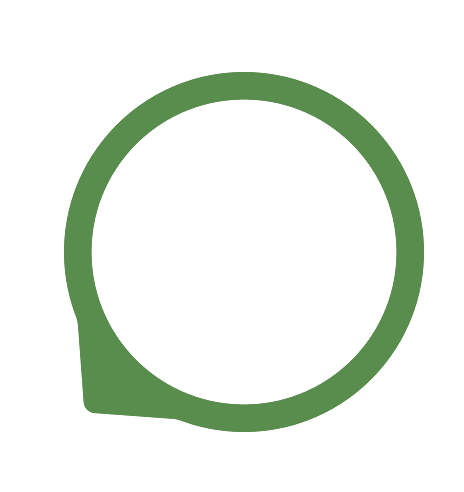 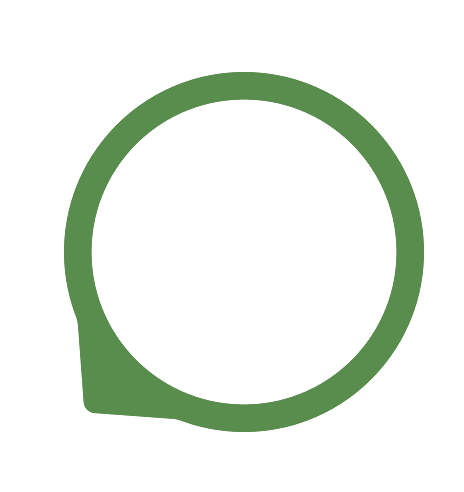 EAS – SRL – SA – SAECAS – ONGs – Cooperativas etc
Inversores institucionales
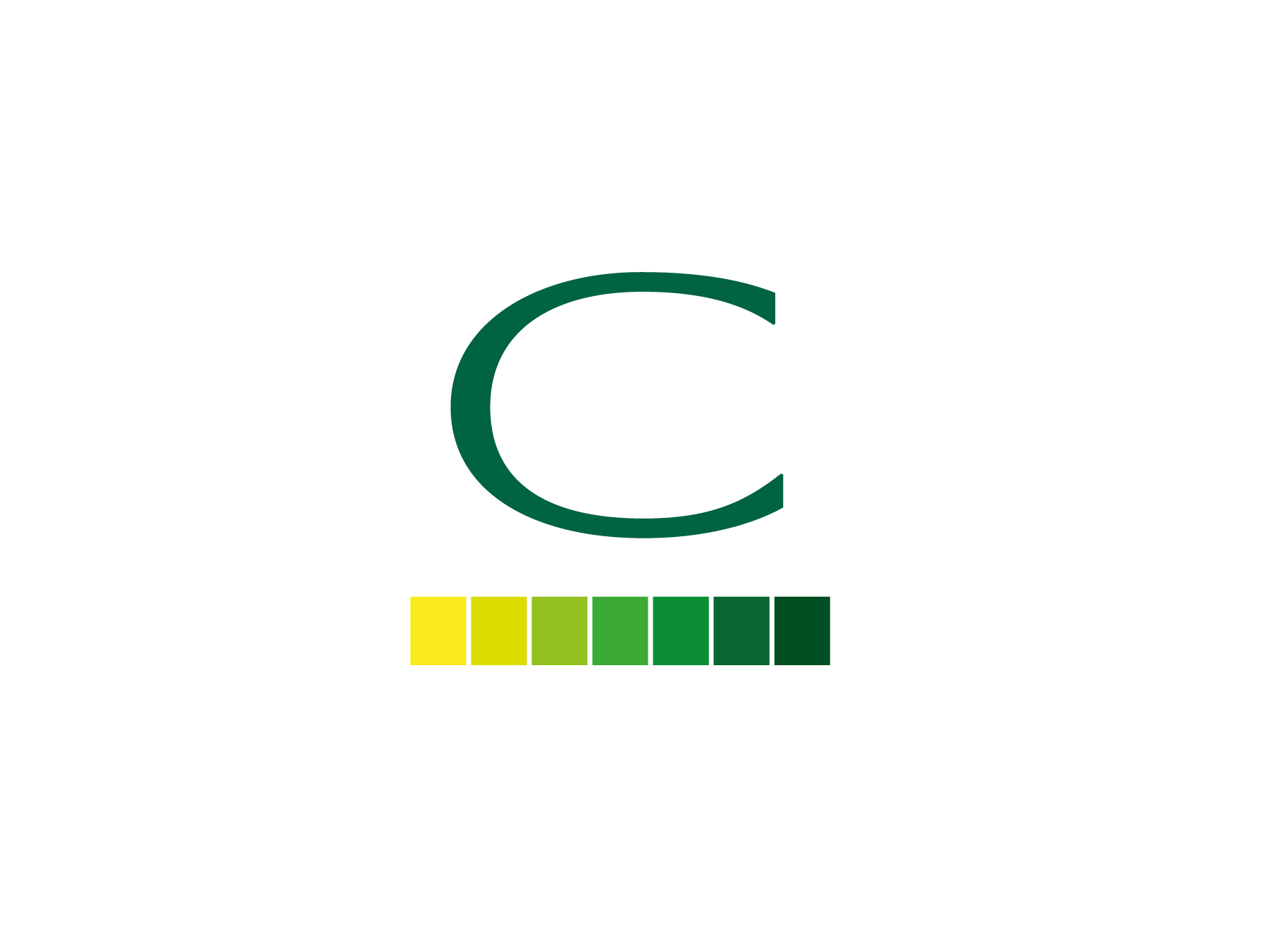 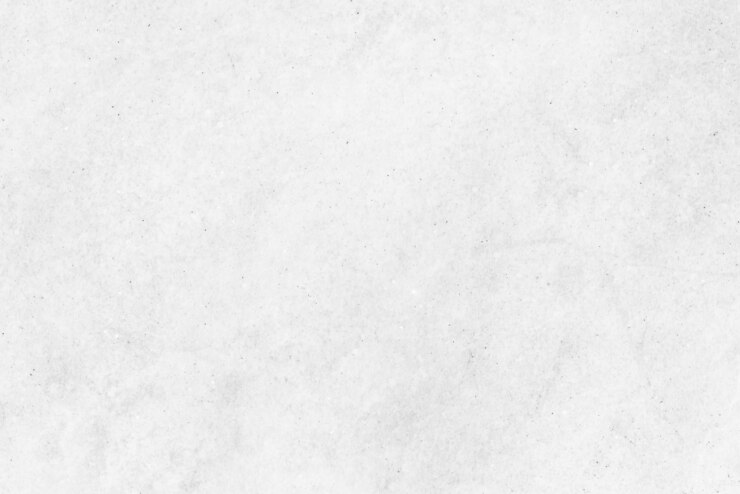 Inversionistas
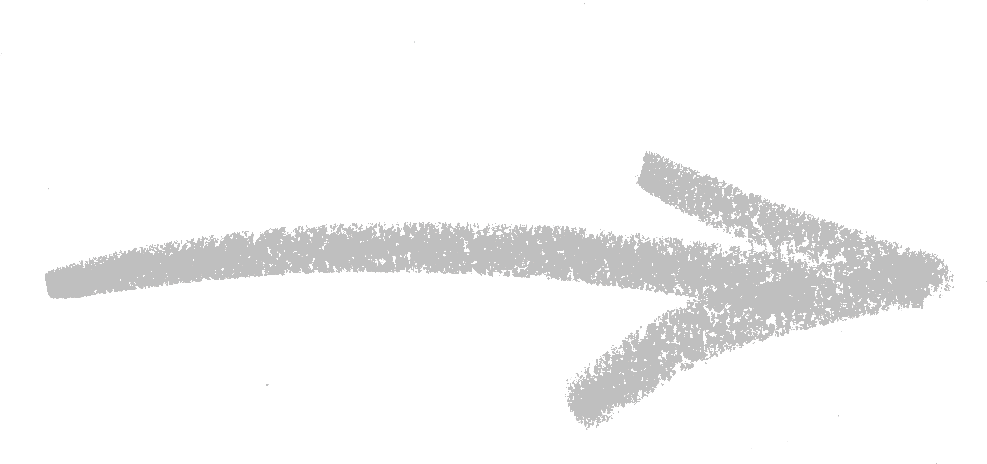 ¿En qué pueden invertir?
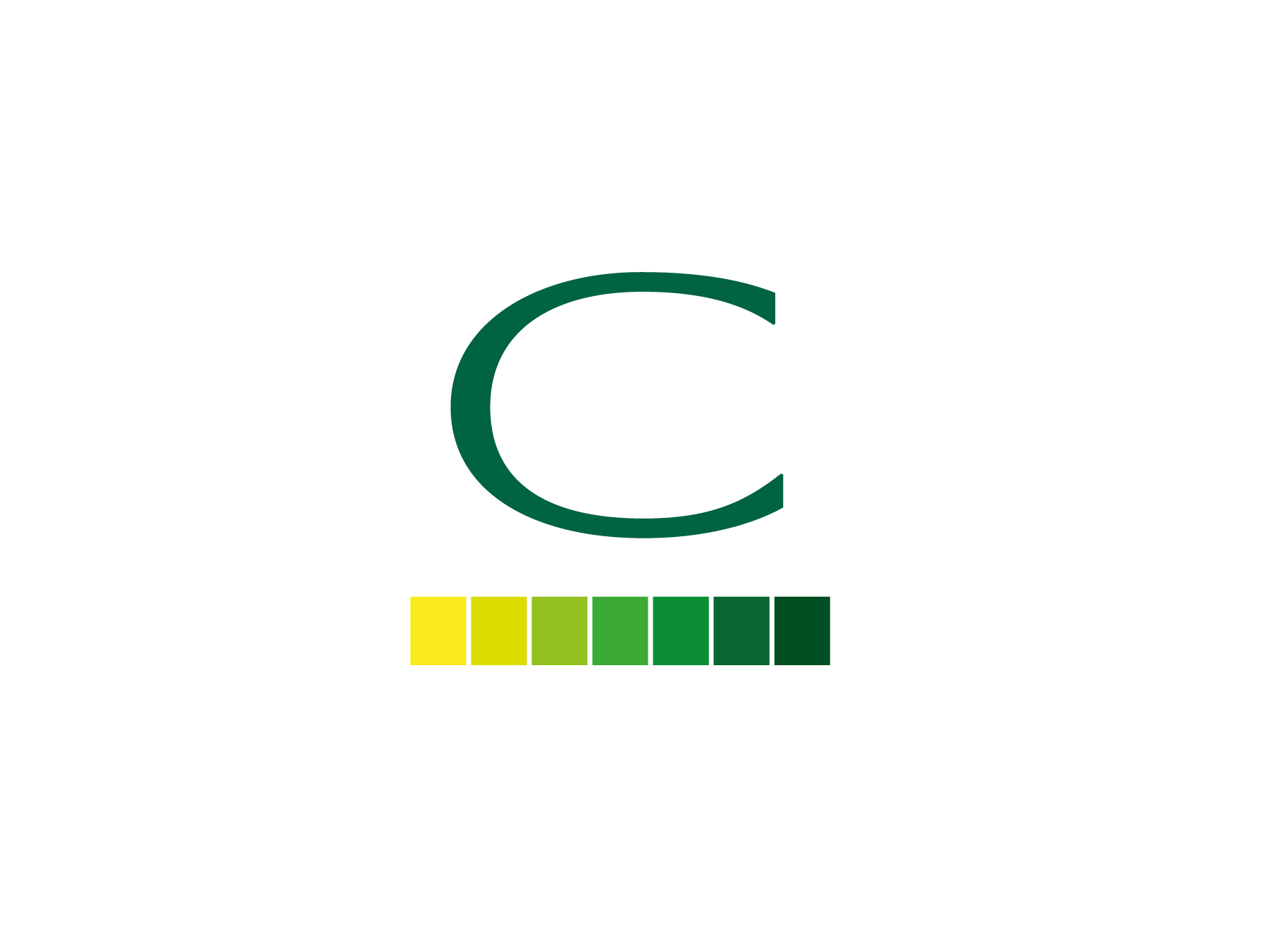 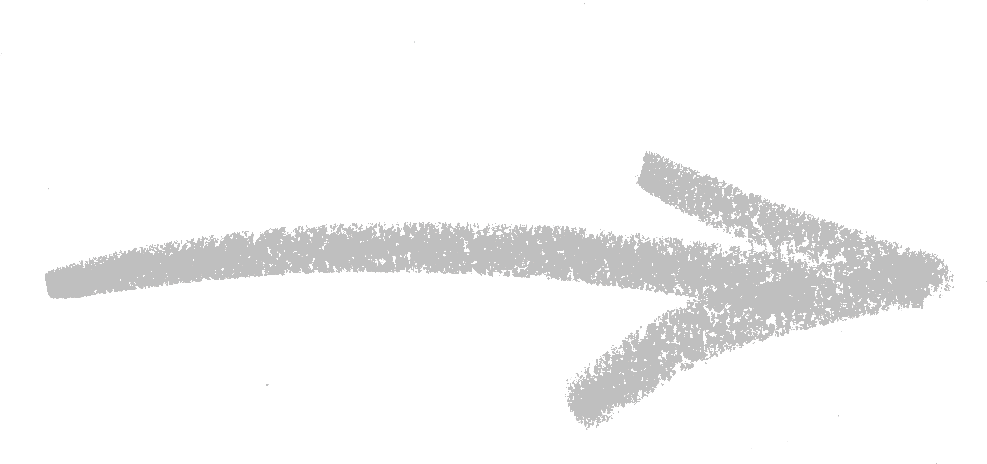 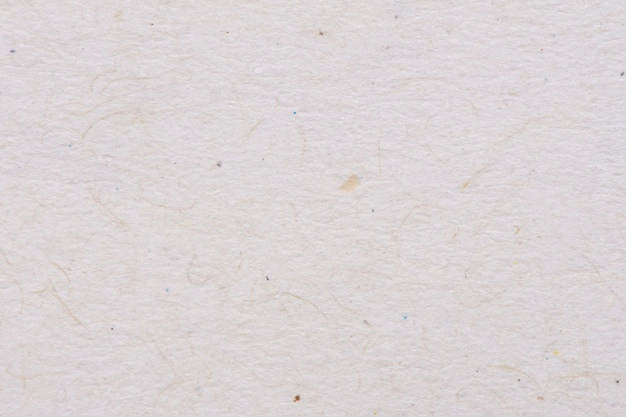 SERVICIOS A LAS EMPRESAS
EFICIENCIA DEL CAPITAL OPERATIVO
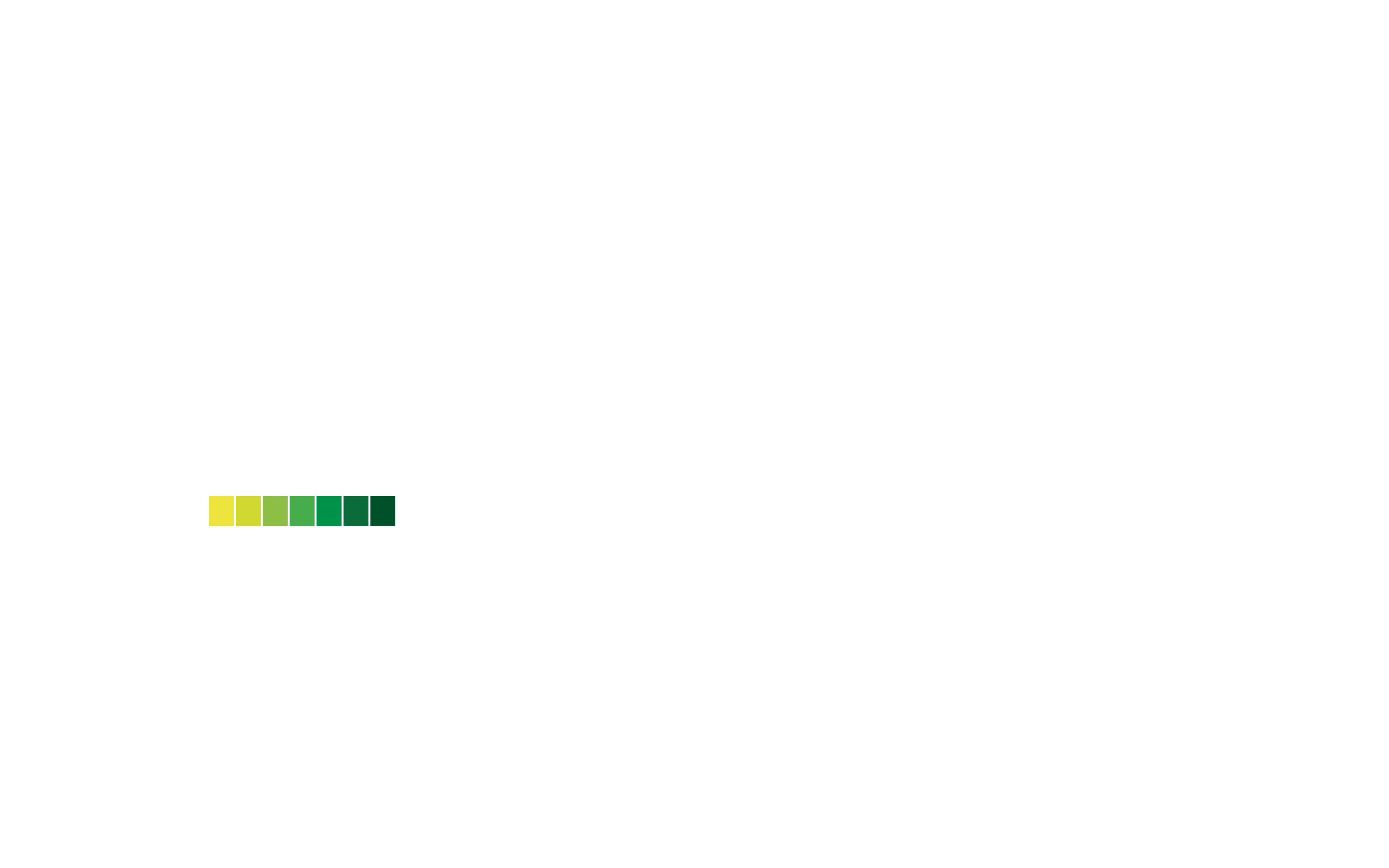 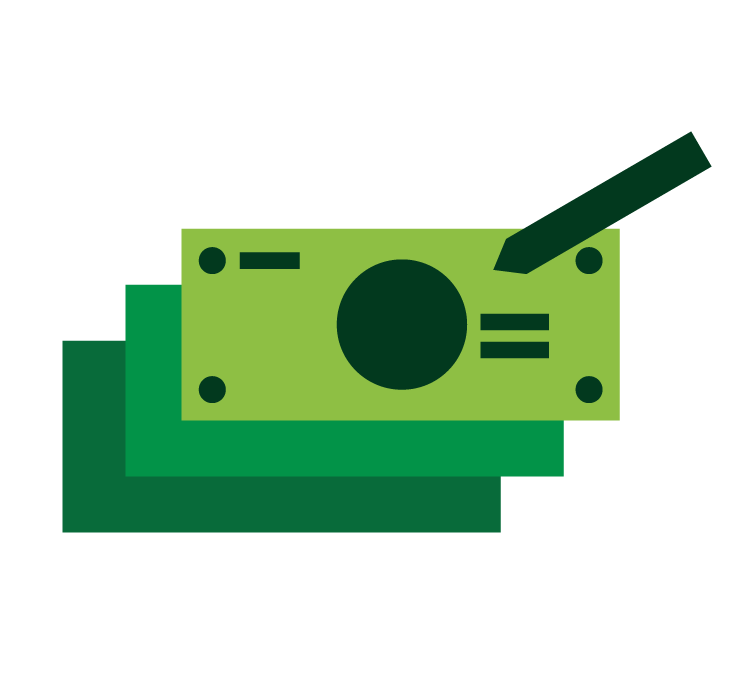 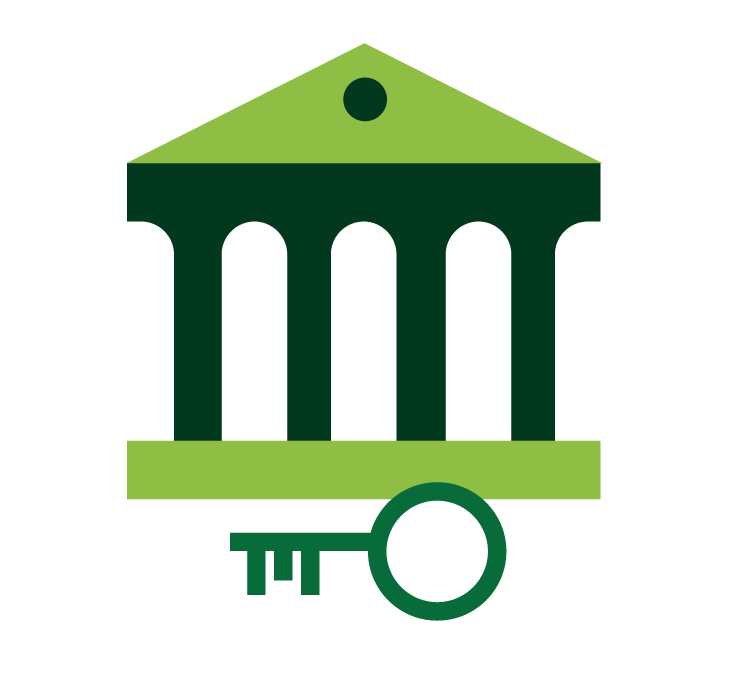 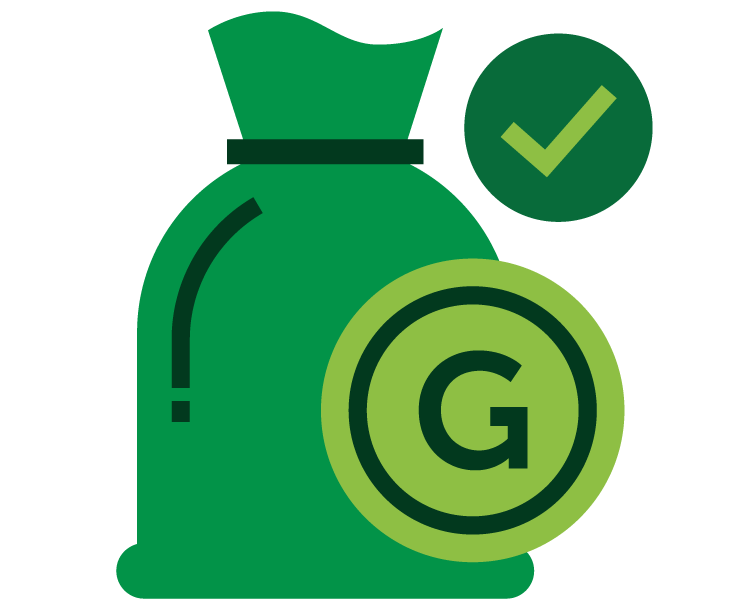 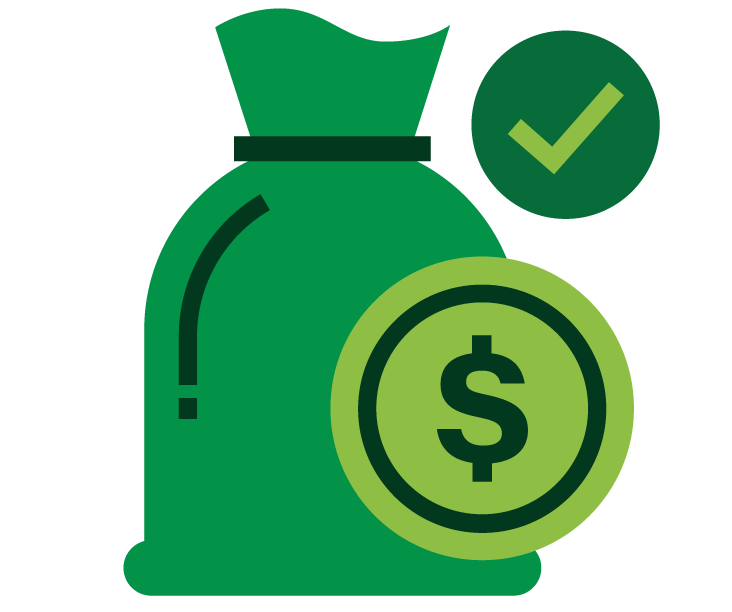 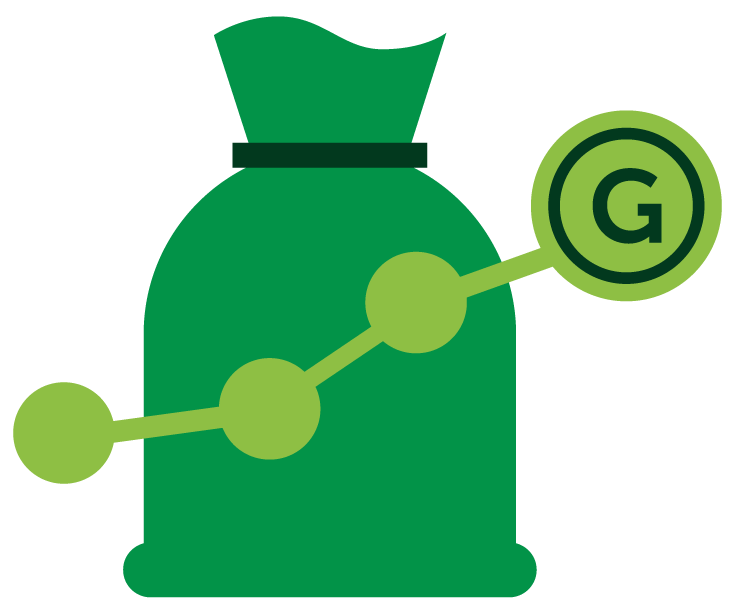 Bonos
CDAs
Fondo Mutuo
Disponible
en Guaraníes
Fondo Mutuo
Disponible
en Dólares
Fondo Mutuo 
Crecimiento
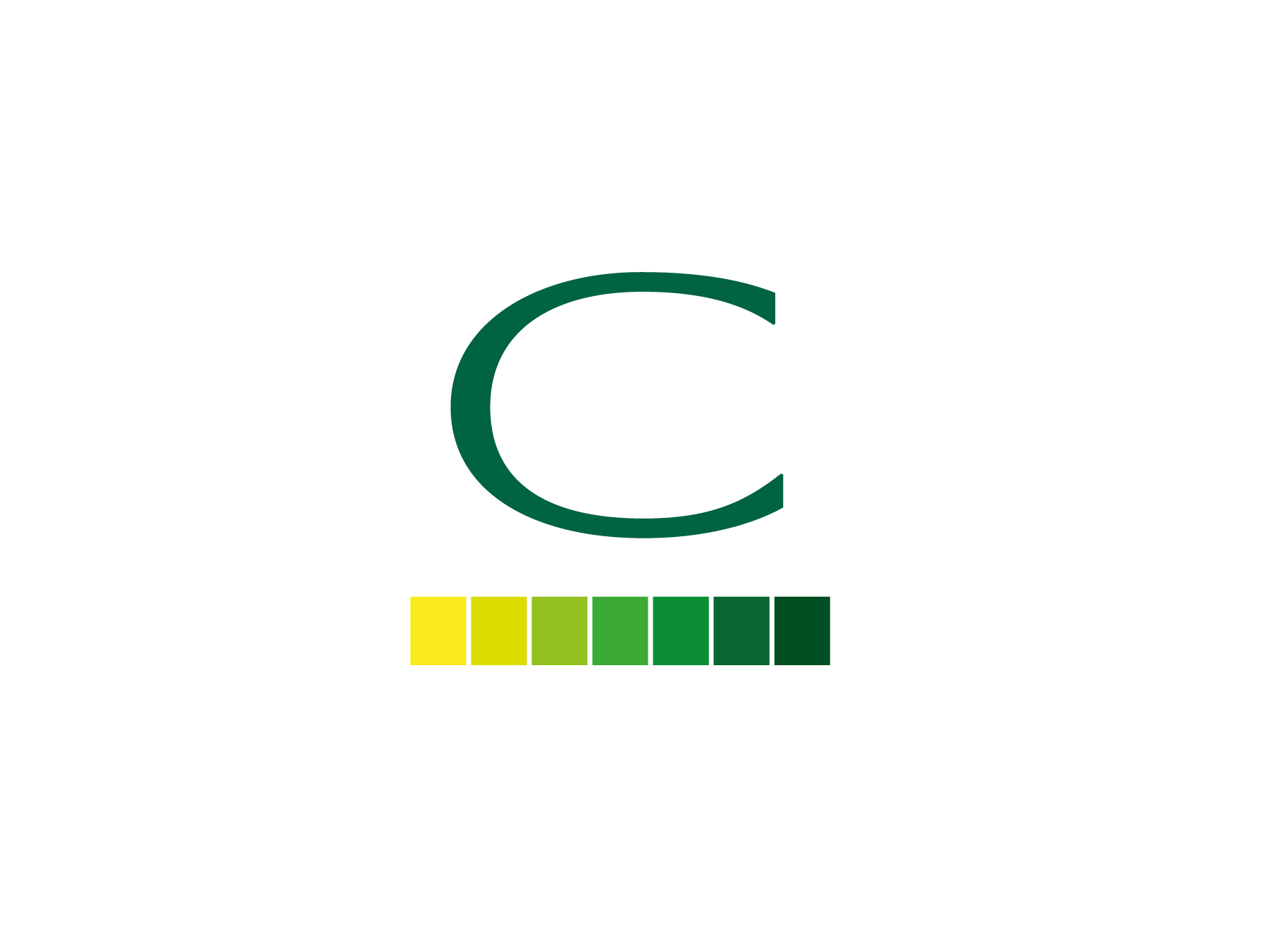 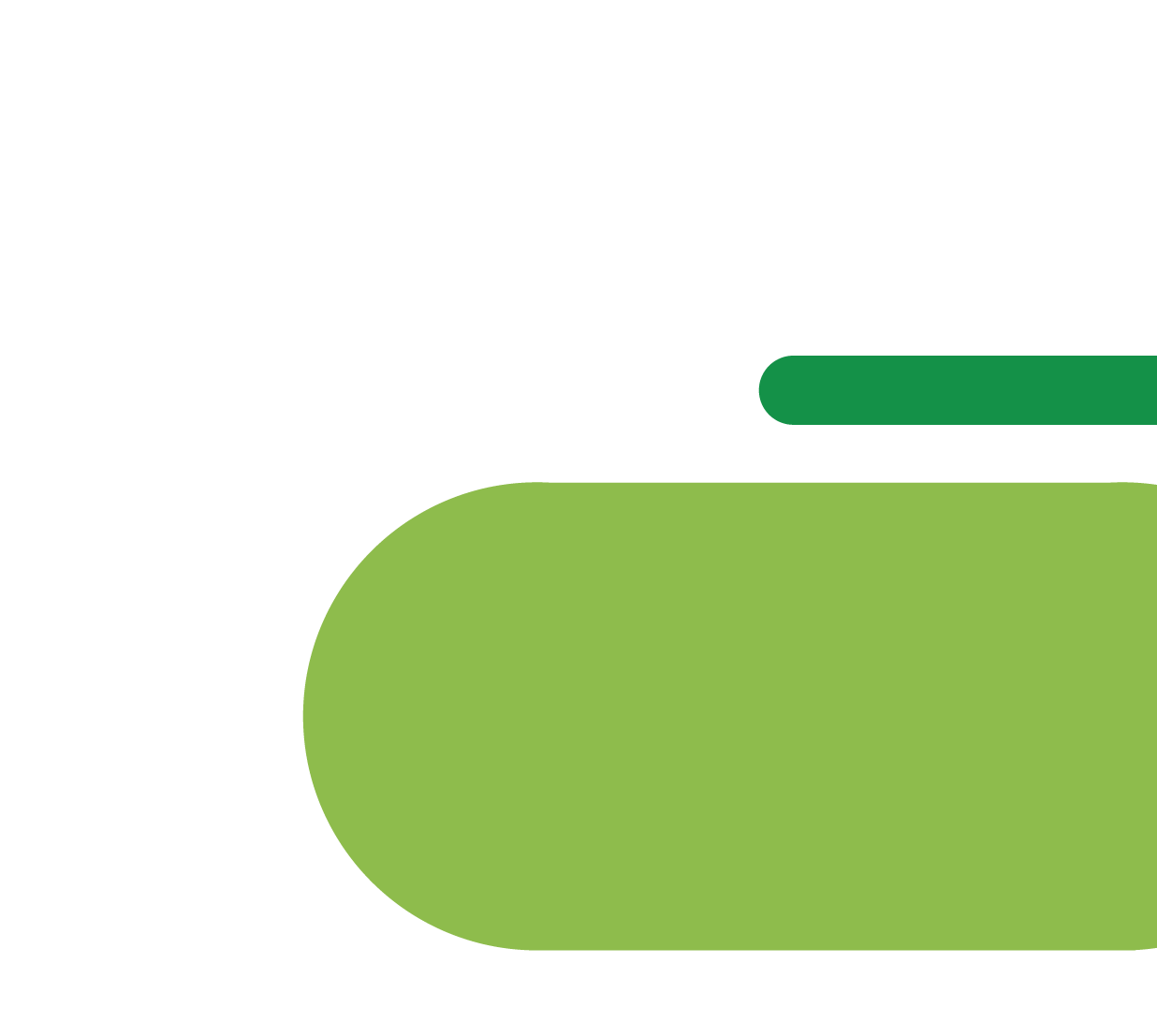 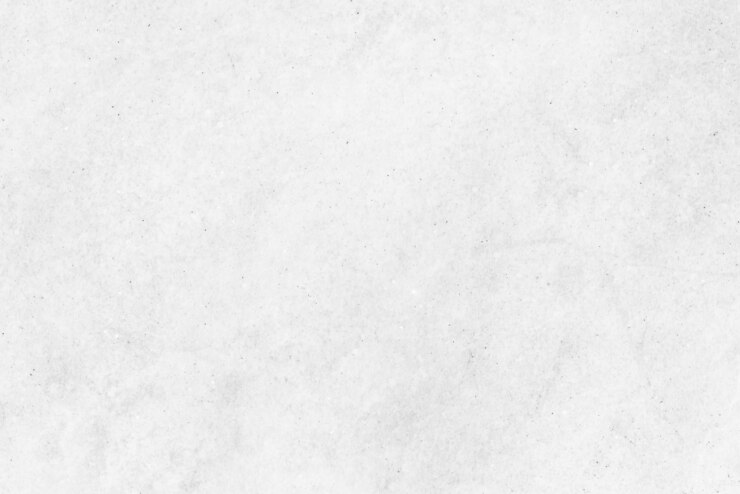 FONDOS PATRIMONIALES
Fondos Patrimoniales
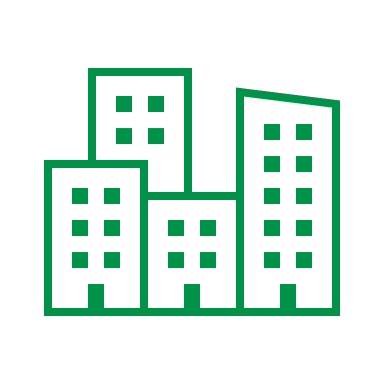 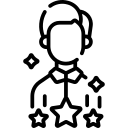 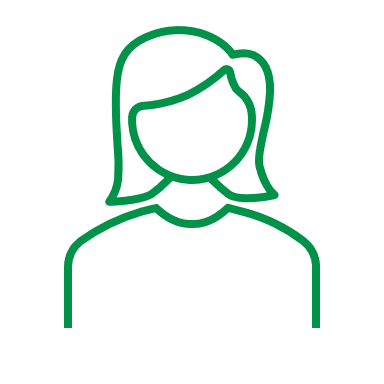 Portafolio de inversión:
Diversificado en Bonos y CDA de diversos emisores
Calificación de riesgo
Conocer los costos 
Administración profesional de la cartera de títulos valores
Autorización, registro y fiscalización periodica
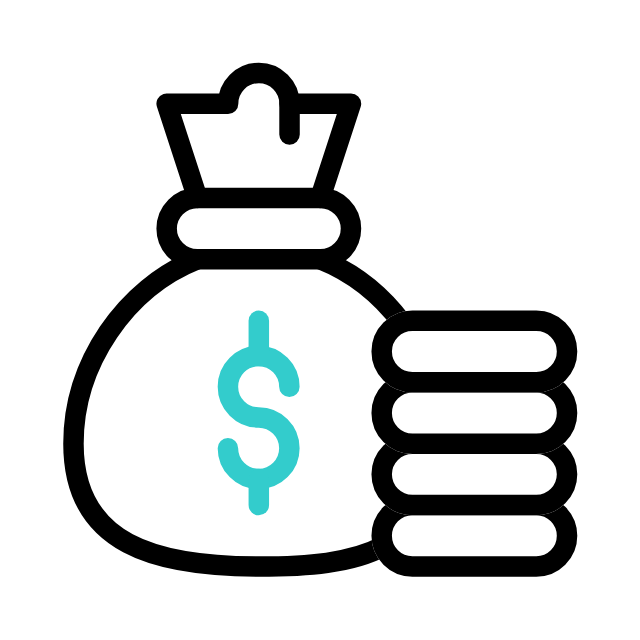 $
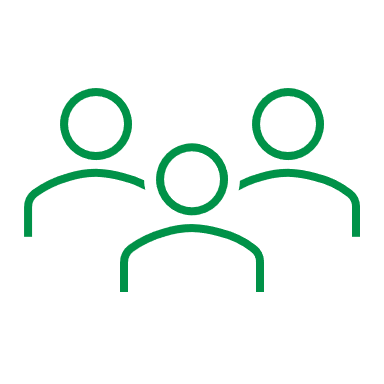 $
G. 100 millones
Administradora de Fondos Patrimoniales S.A.
Objetivos:
Maximizar su rentabilidad
Diversificar su riesgo
Definir su liquidez
Cuota parte RESCATABLE  Fondo Mutuo

Cuota parte NEGOCIABLE  Fondo de Inversión
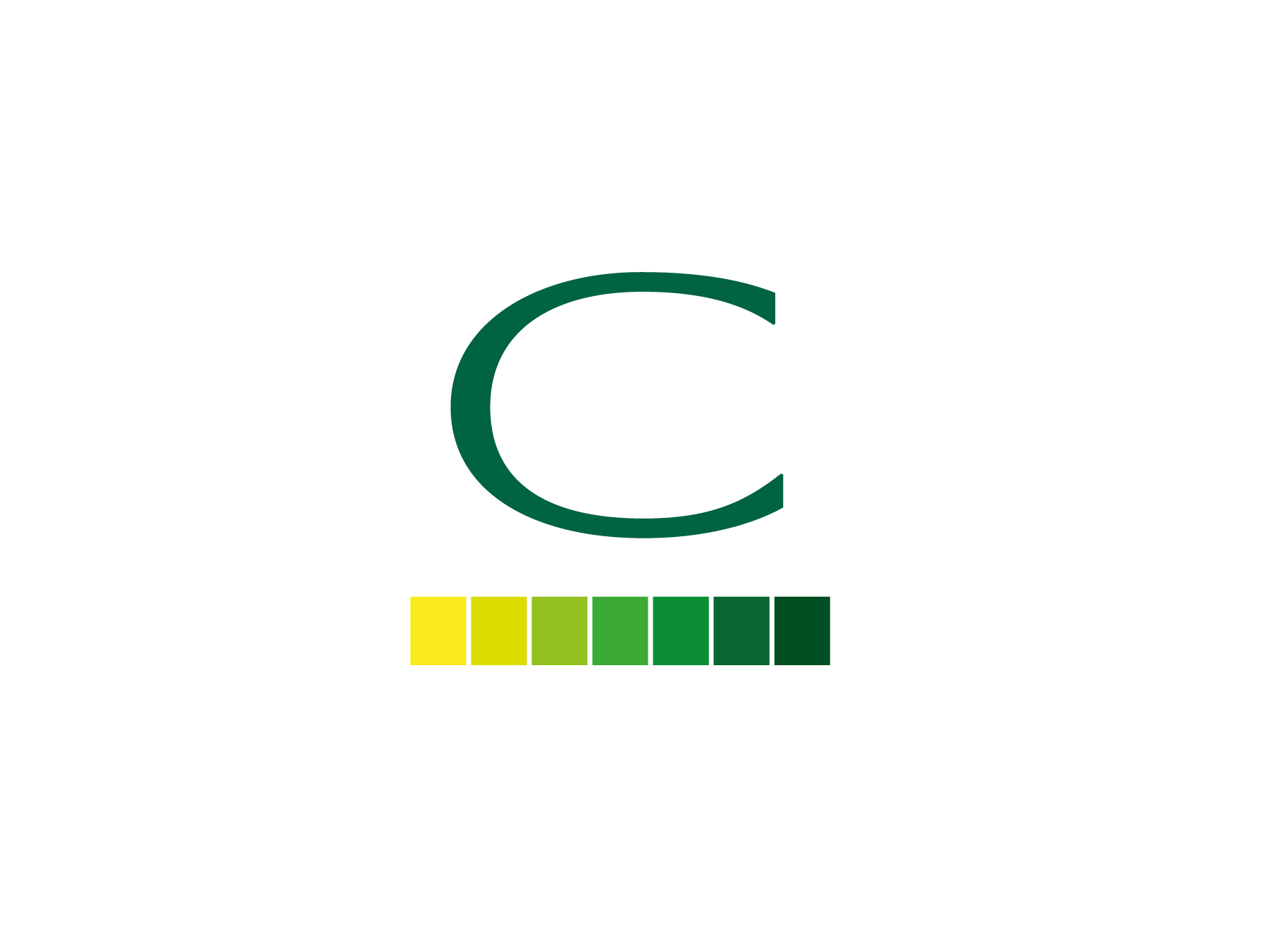 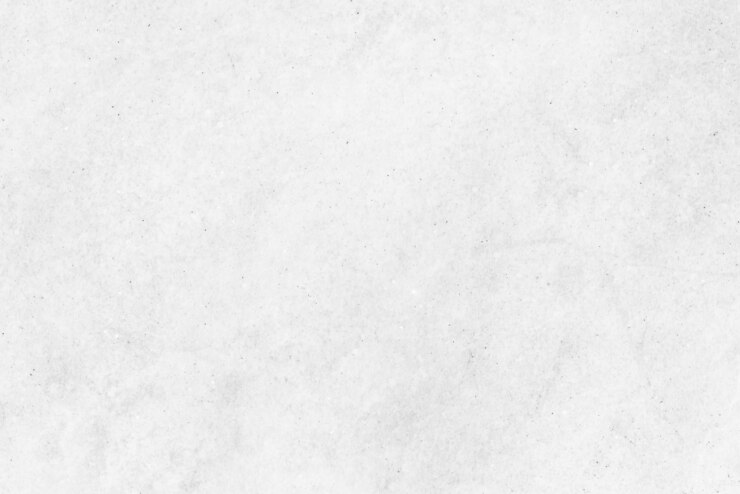 Fondos Mutuos
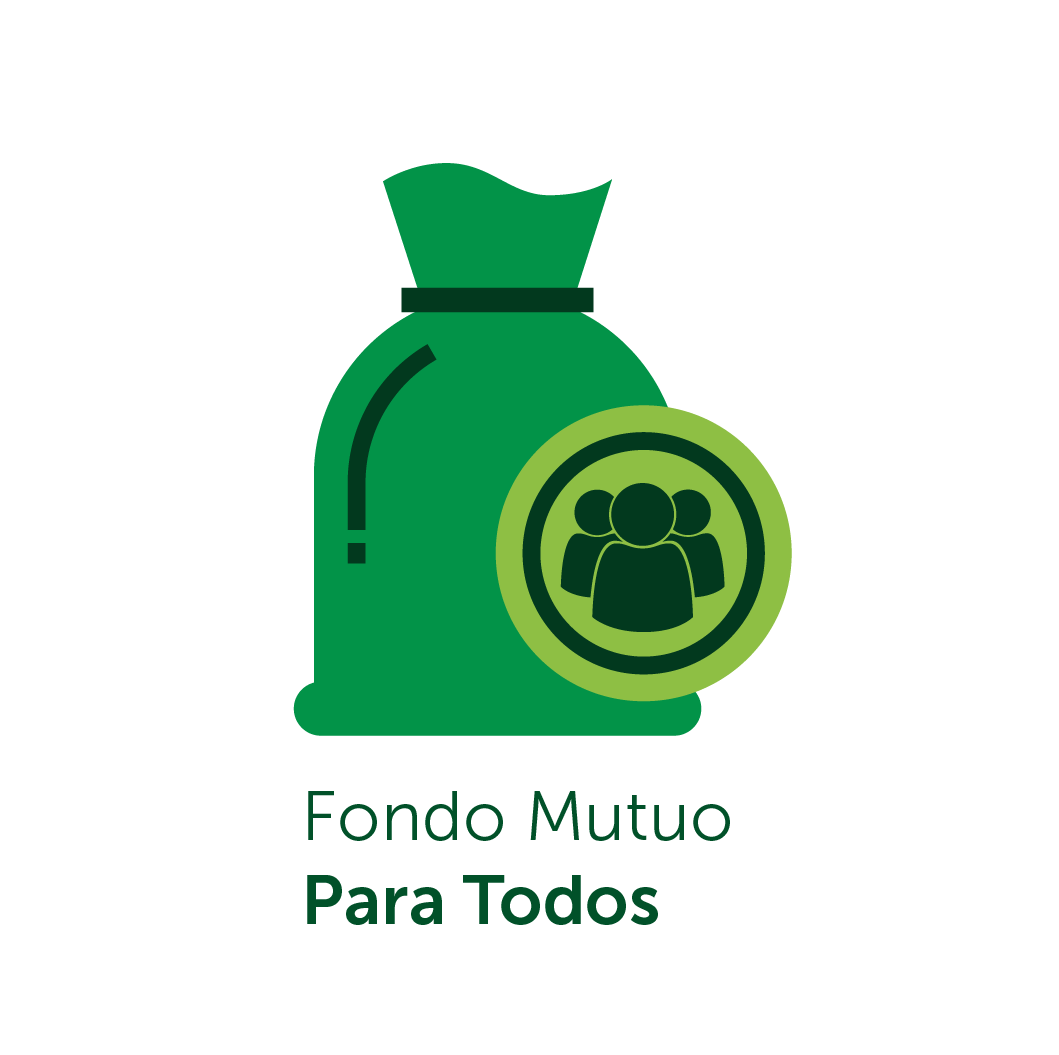 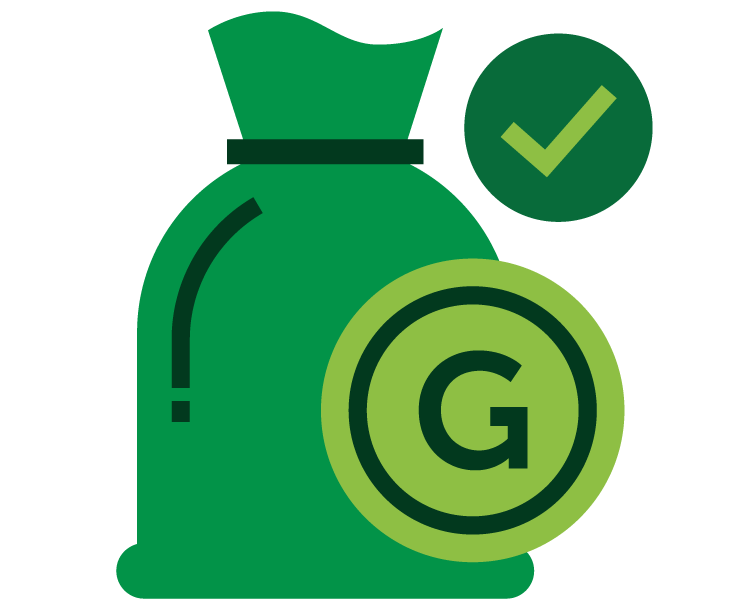 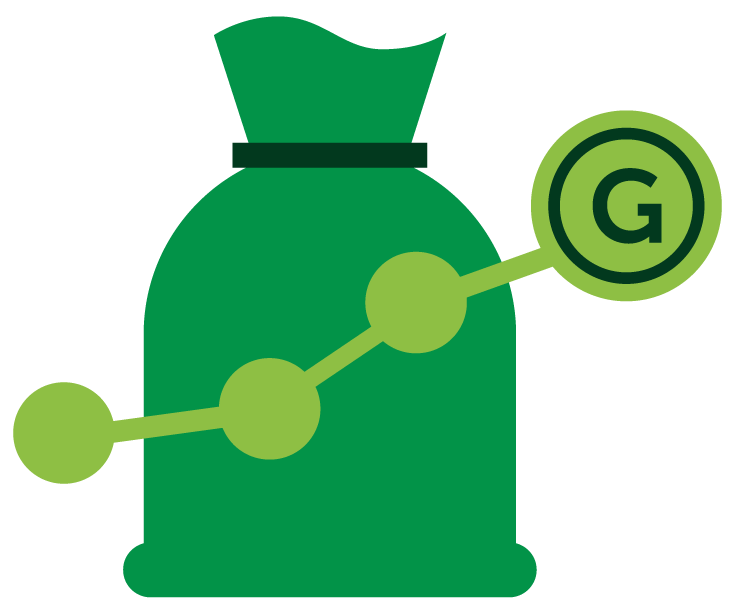 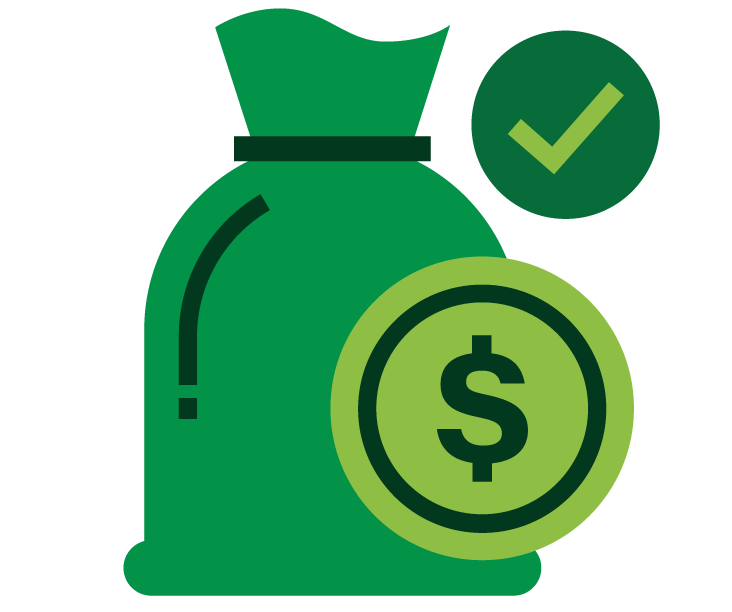 Fondo Mutuo
Para Todos
Fondo Mutuo
Disponible
en Guaraníes
Fondo Mutuo
Crecimiento
Fondo Mutuo
Disponible
en Dólares
PATRIMONIO ADMINISTRADO:
USD 66.093.654
PATRIMONIO ADMINISTRADO:
 G. 938.964.430
PATRIMONIO ADMINISTRADO:
G. 675.817.788.386
PATRIMONIO ADMINISTRADO:
G. 433.749.243.912
PARTÍCIPES FÍSICOS:
863

PARTÍCIPES JURÍDICOS:
214
PARTÍCIPES FÍSICOS:
2.666

PARTÍCIPES JURÍDICOS:
130
PARTÍCIPES FÍSICOS:
605 

PARTÍCIPES JURÍDICOS:
 1
PARTÍCIPES FÍSICOS:
4.331

PARTÍCIPES JURÍDICOS:
460
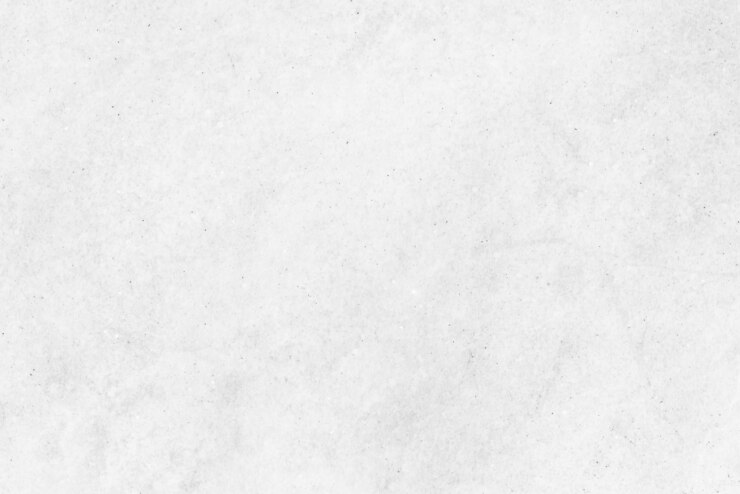 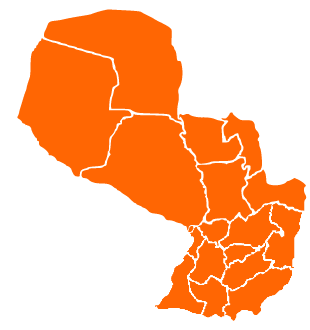 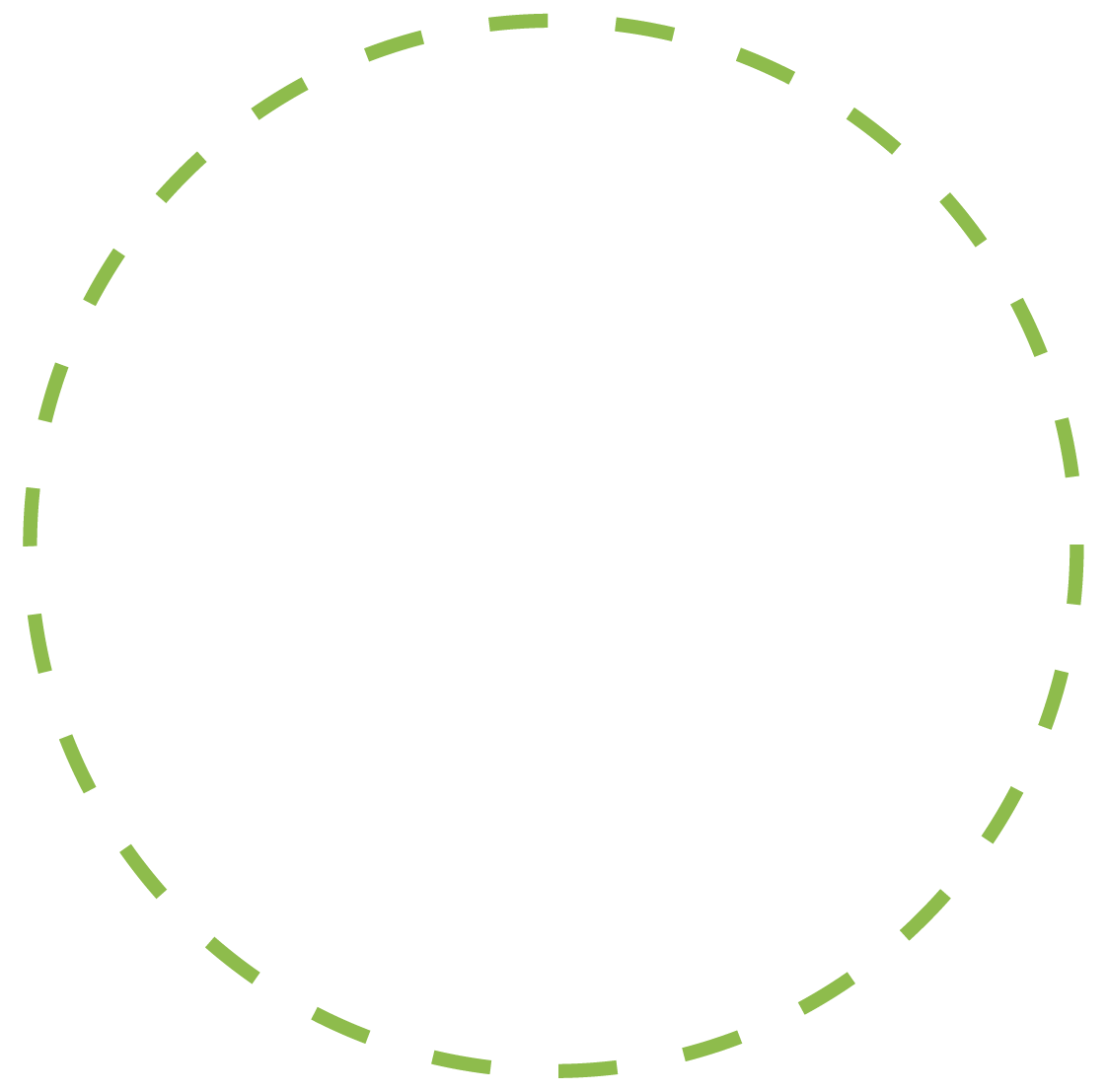 COBERTURA
GEOGRÁFICA
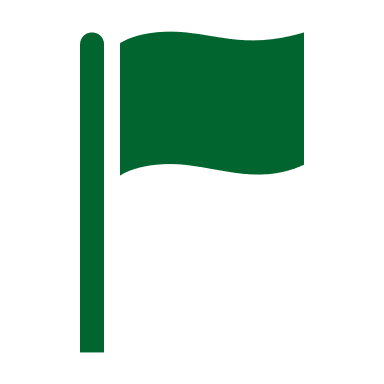 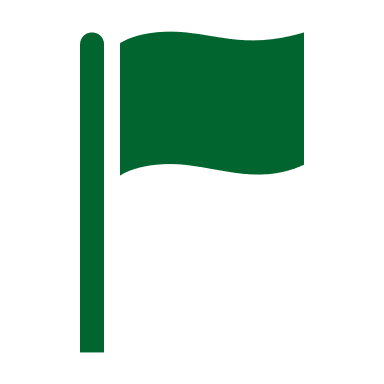 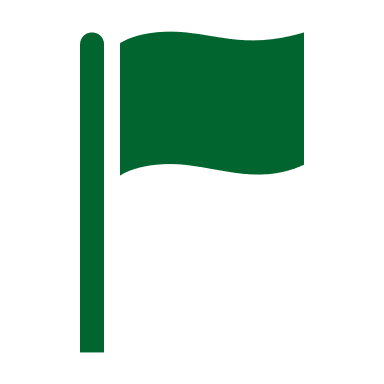 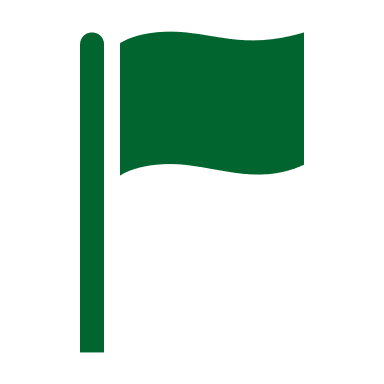 Concepción
Caaguazú
Coronel Oviedo
Villarrica
Katuete
Ciudad del Este
Santa Rita
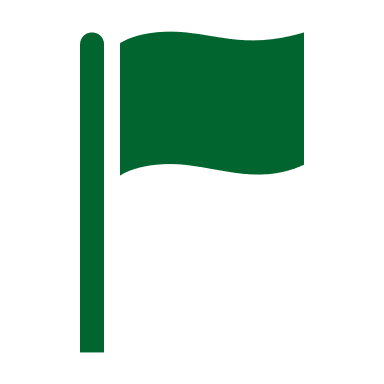 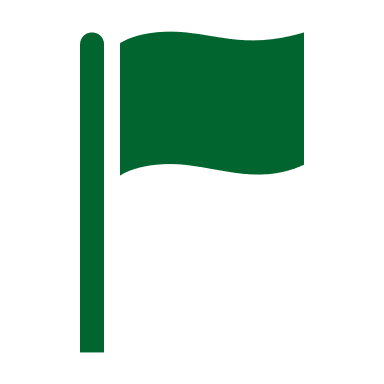 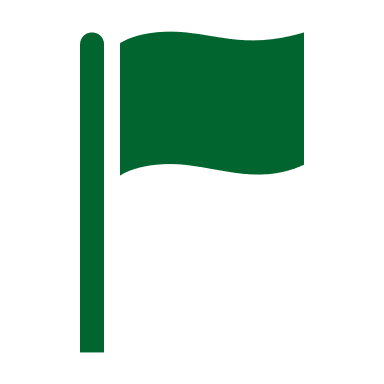 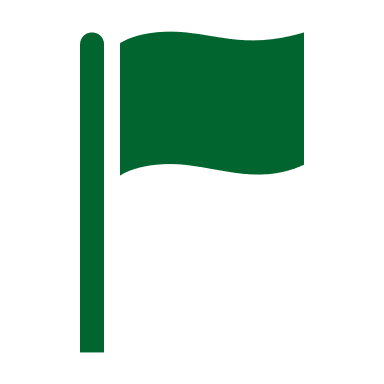 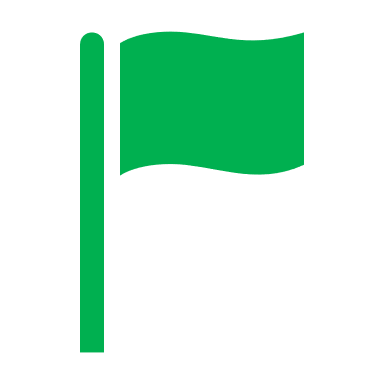 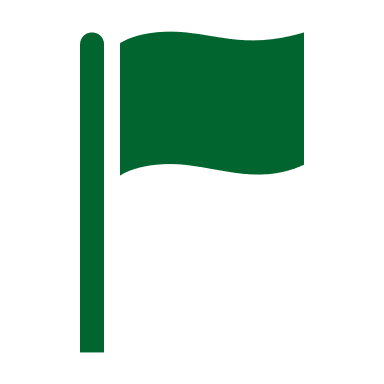 CENTRAL
ALTO PARANÁ
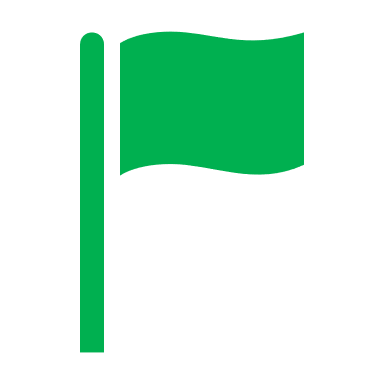 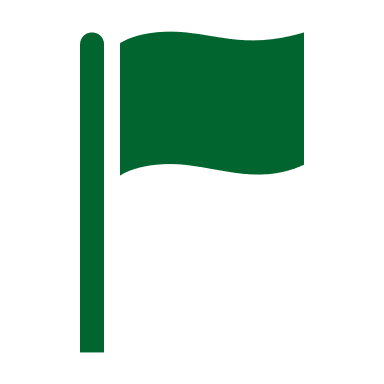 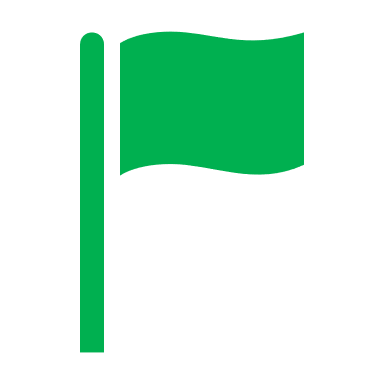 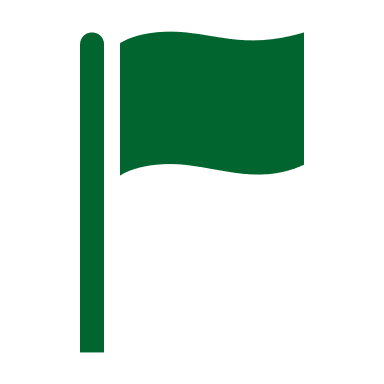 ITAPÚA
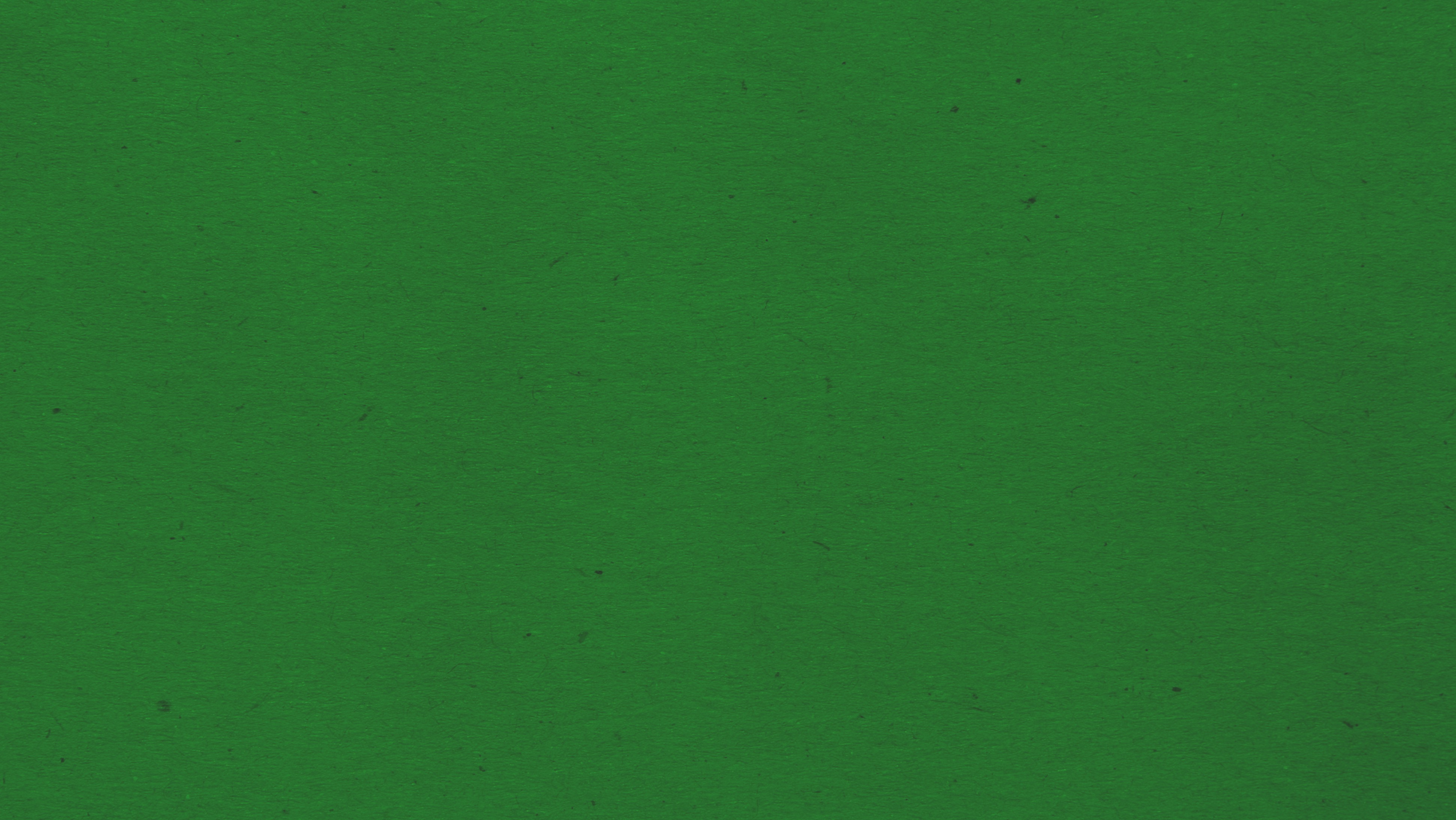 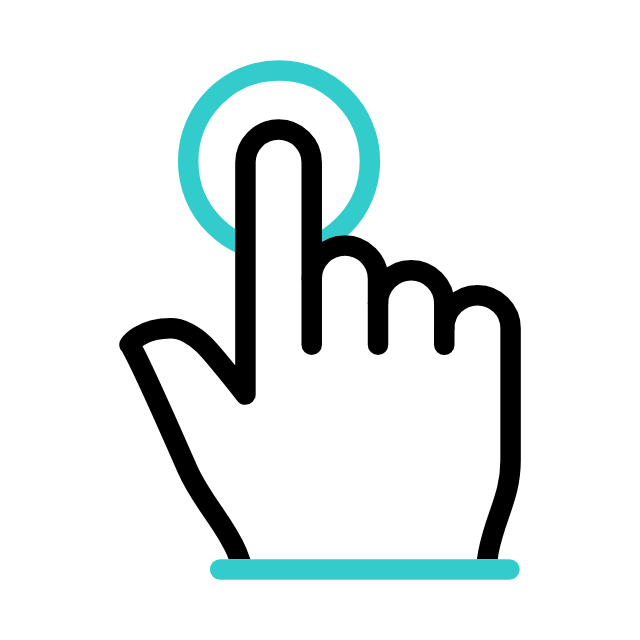 Consultas
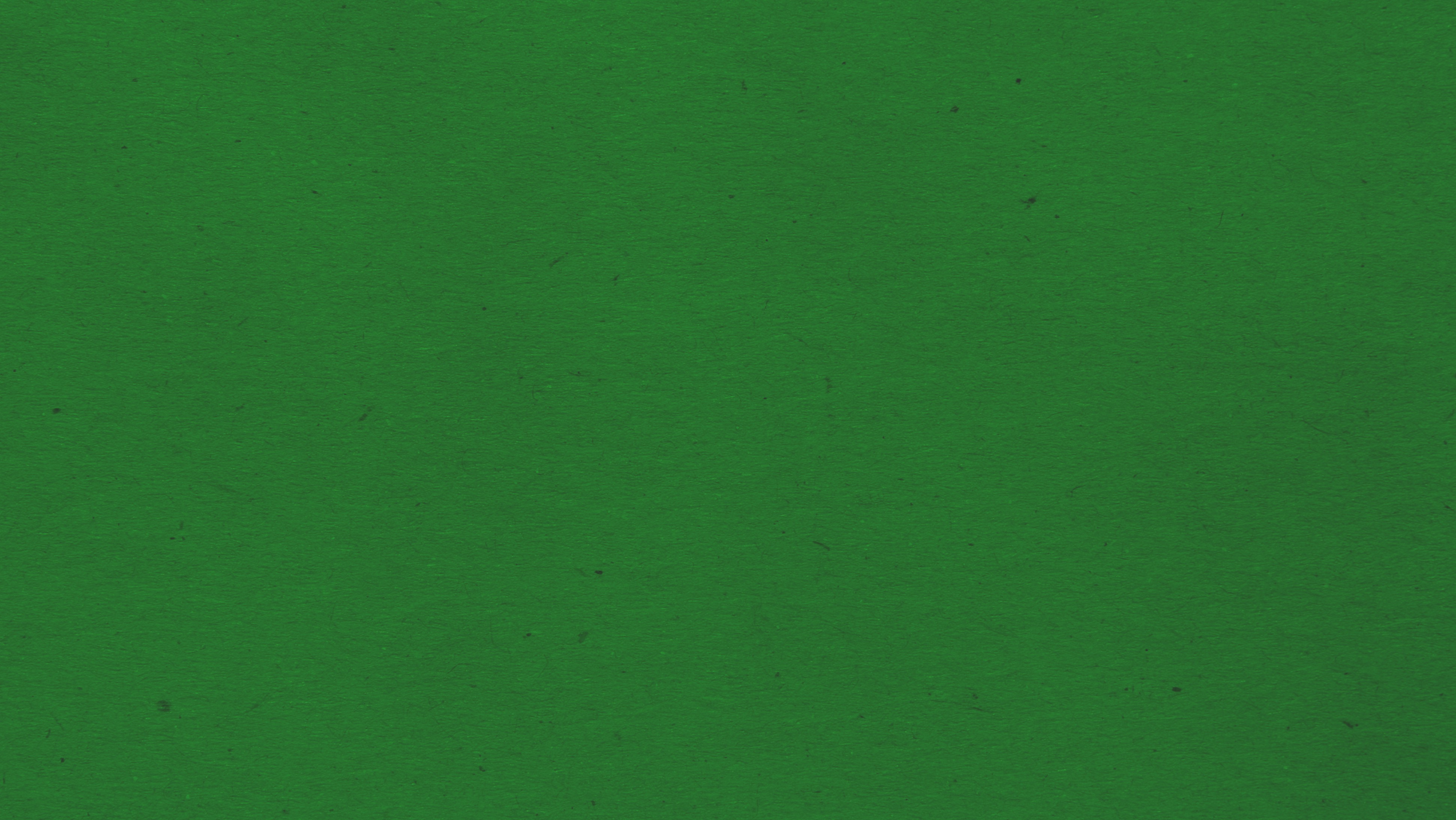 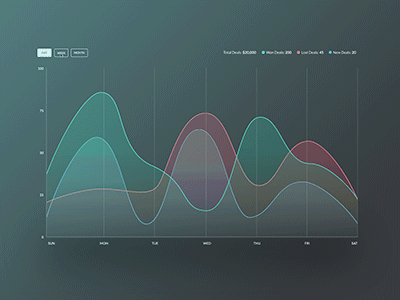 ¡MUCHAS GRACIAS!
¿TE INTERESA SABER MÁS?
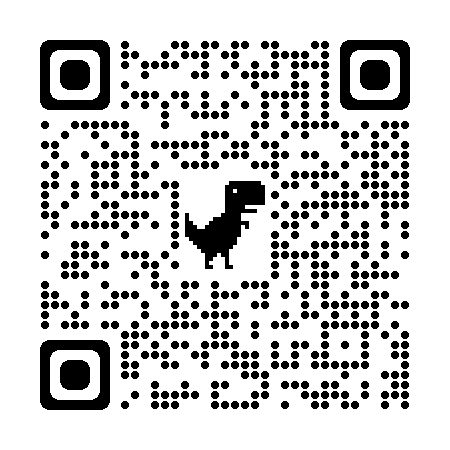 www.cadiem.com.py
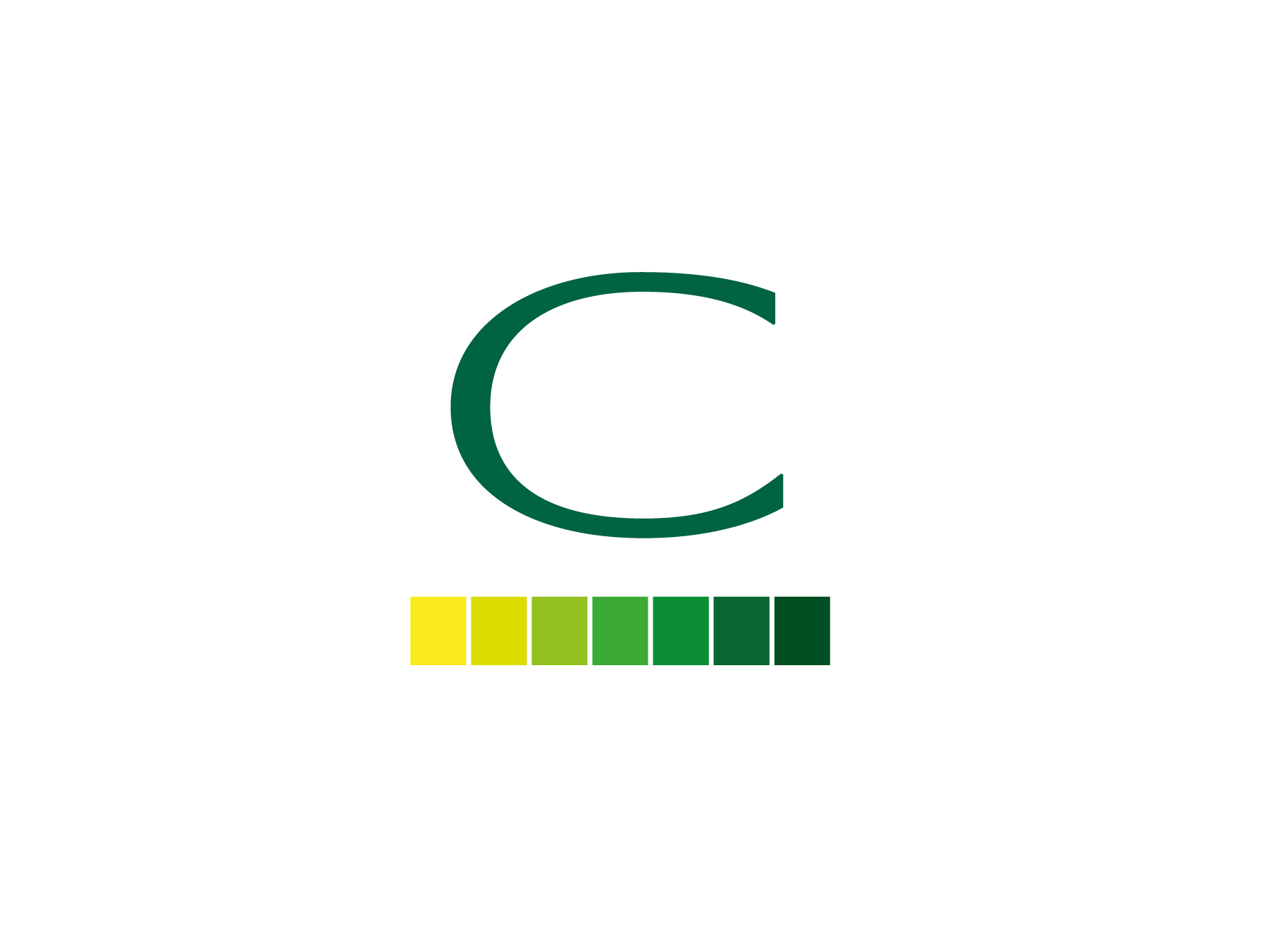 @cadiem.py